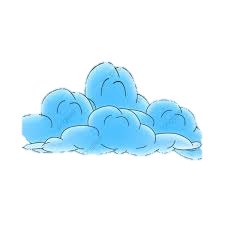 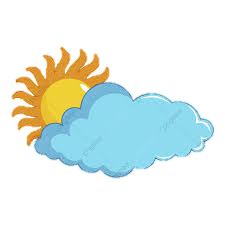 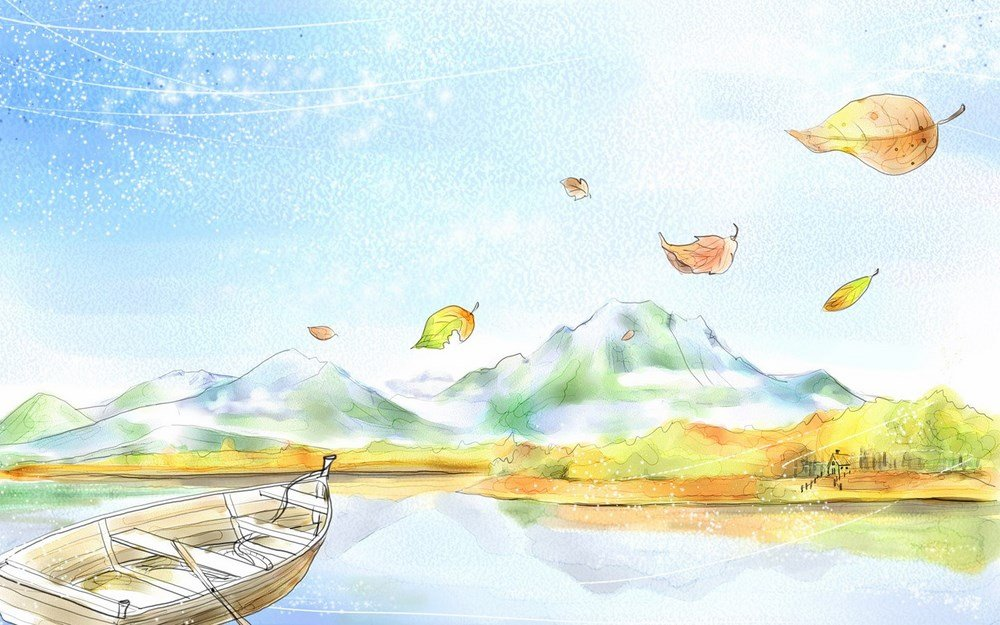 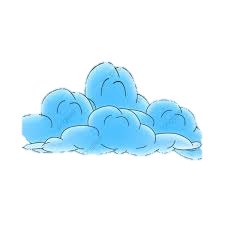 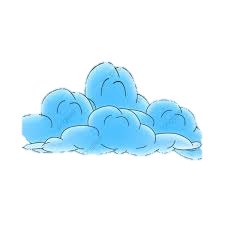 Chào mừng quý thầy cô giáo và các em học sinh
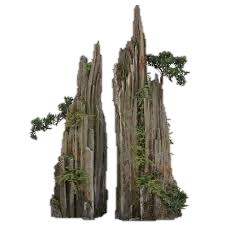 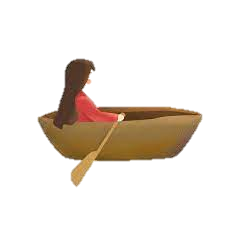 Giáo viên: 	KIM HUỆ
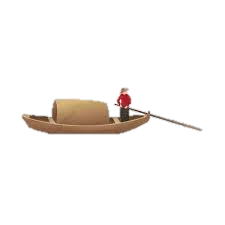 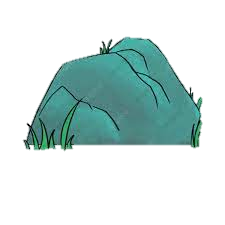 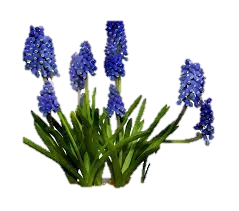 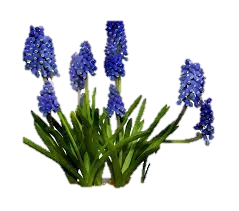 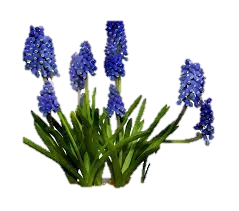 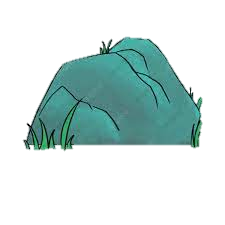 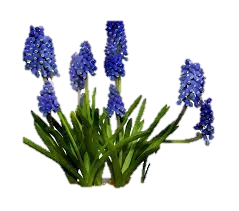 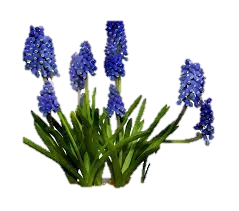 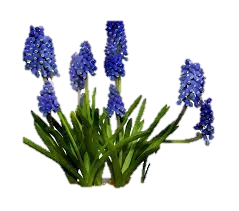 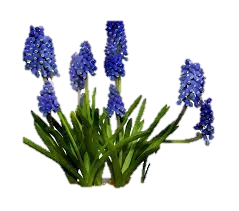 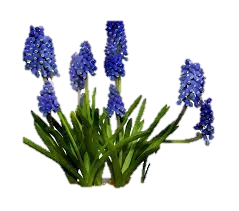 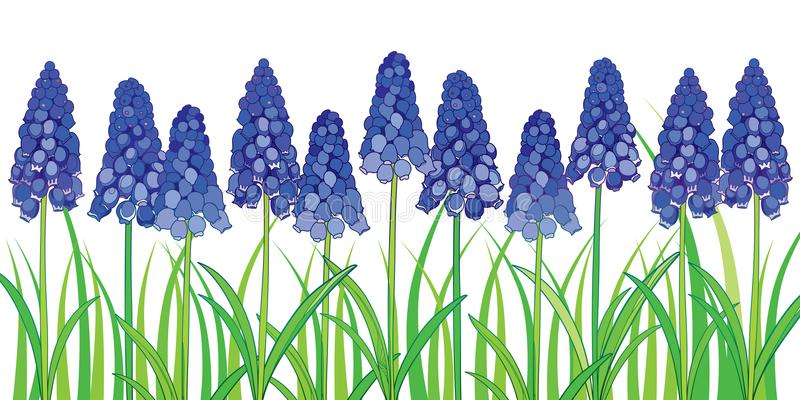 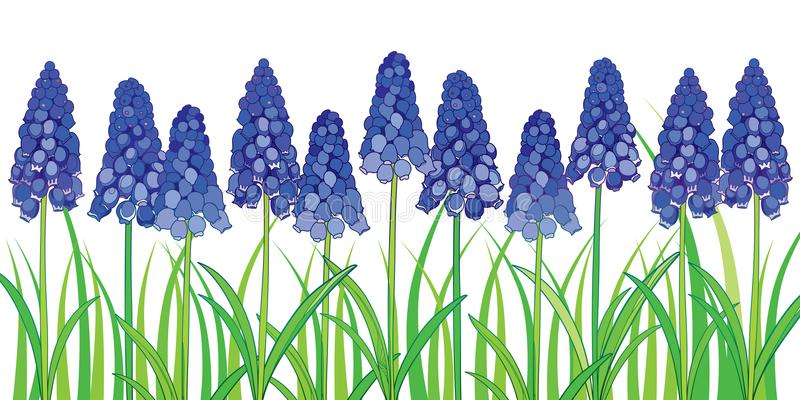 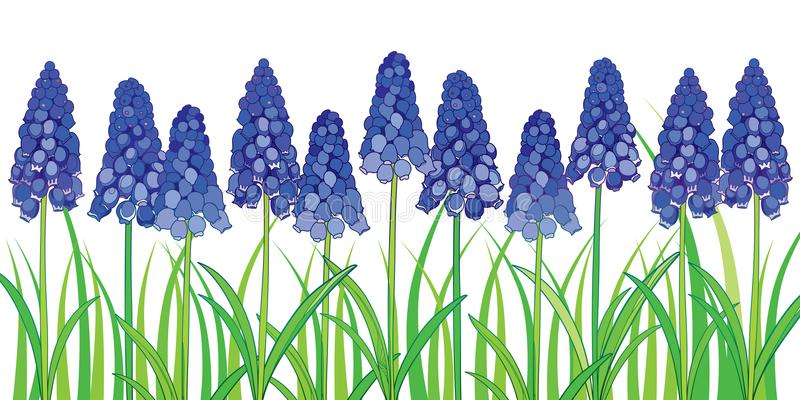 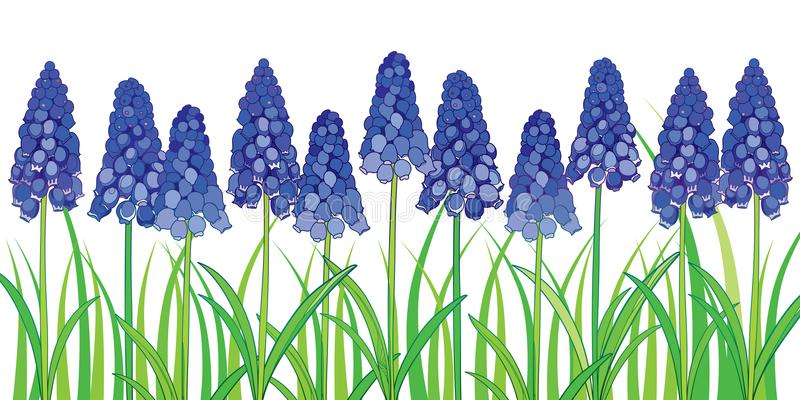 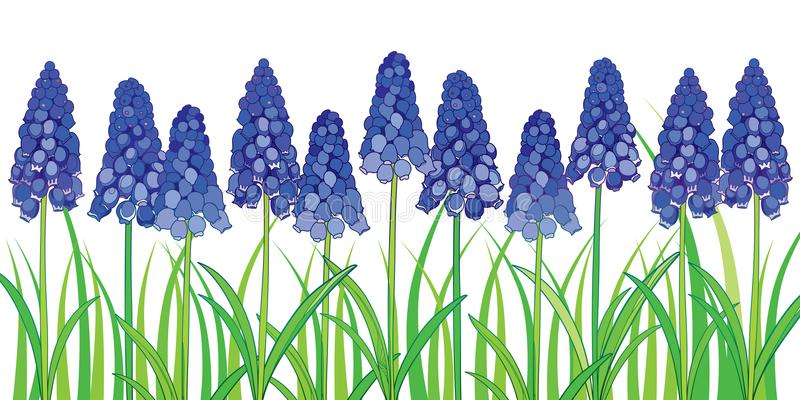 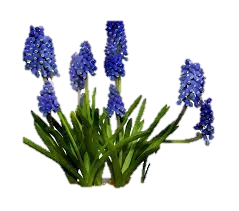 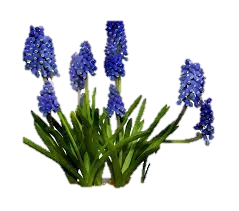 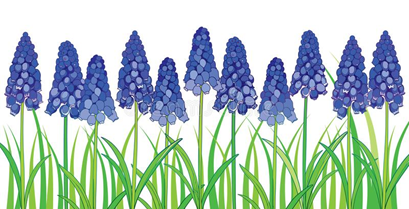 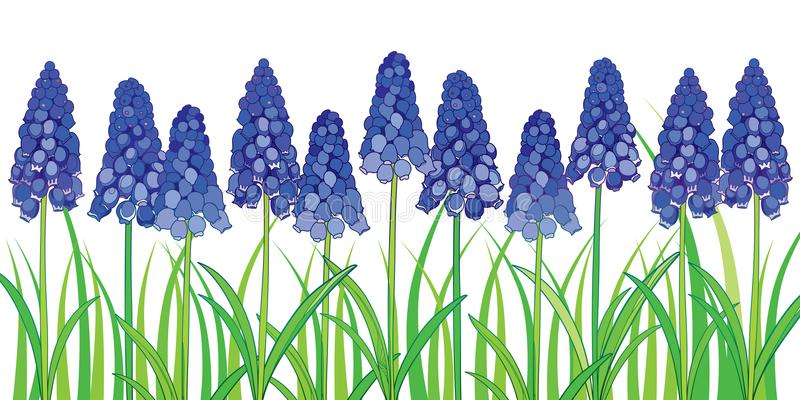 KHỞI ĐỘNG
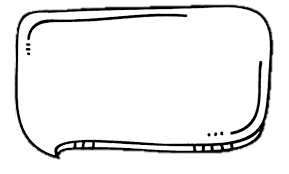 Nhìn hình đoán tên phương tiện giao thông
PLAY
Đây là phương tiện gì?
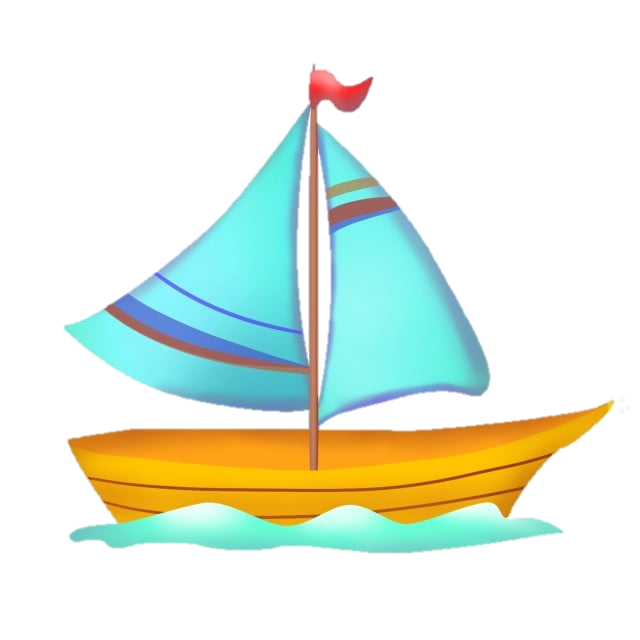 Thuyền buồm
Đây là phương tiện gì?
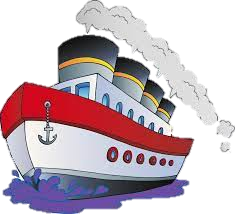 Tàu thuỷ
Đây là phương tiện gì?
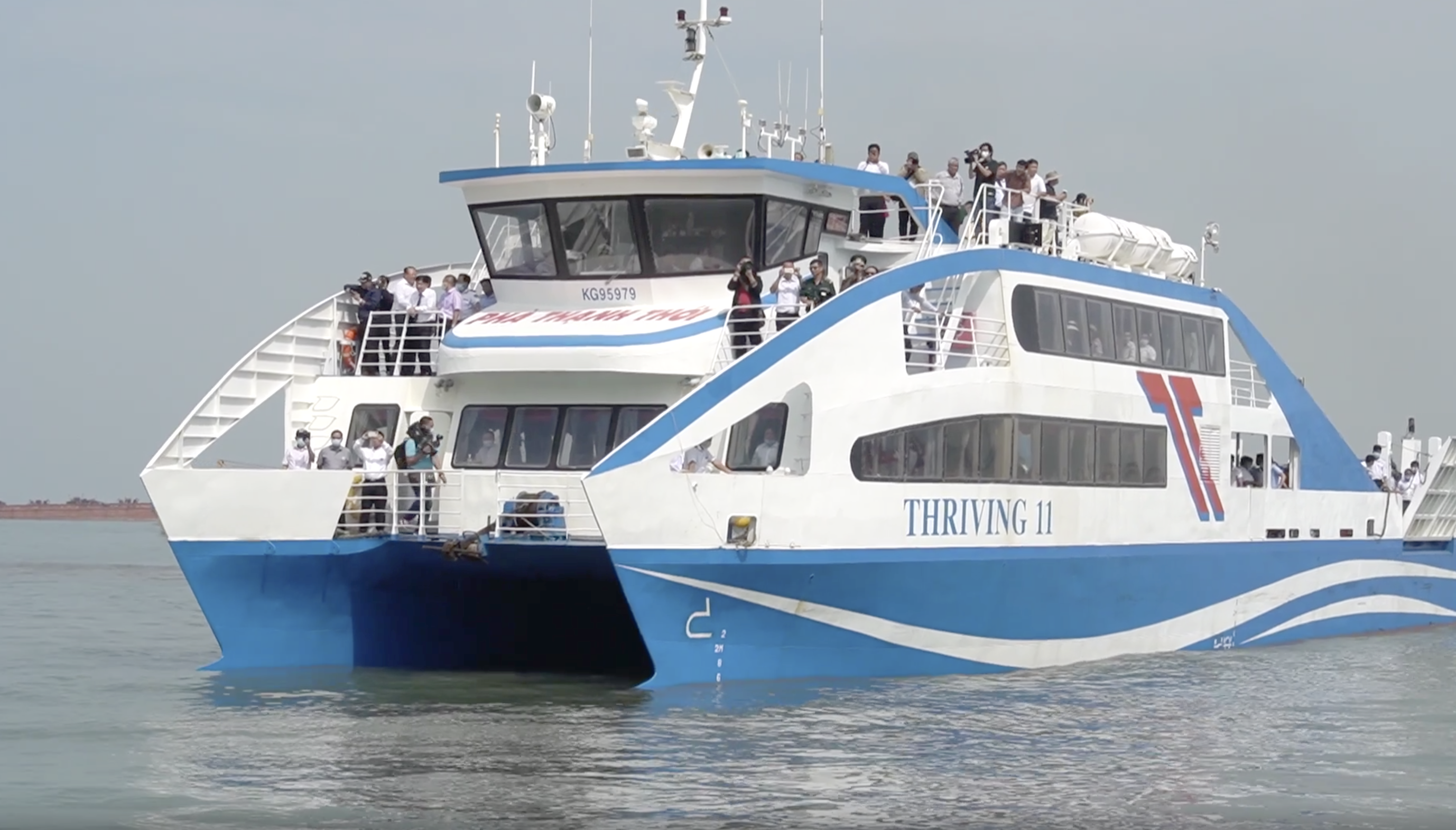 Phà
Đây là phương tiện gì?
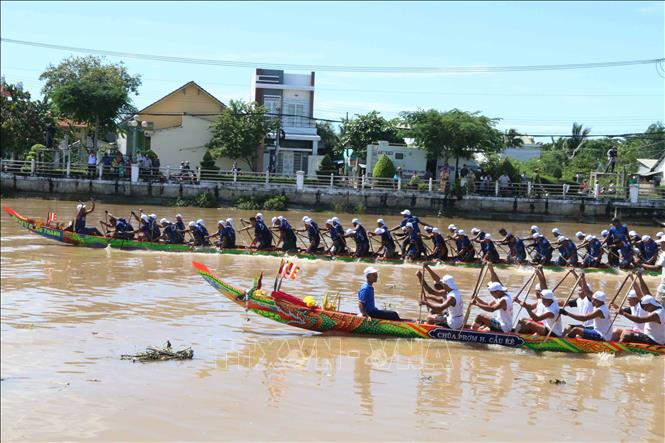 Ghe ngo
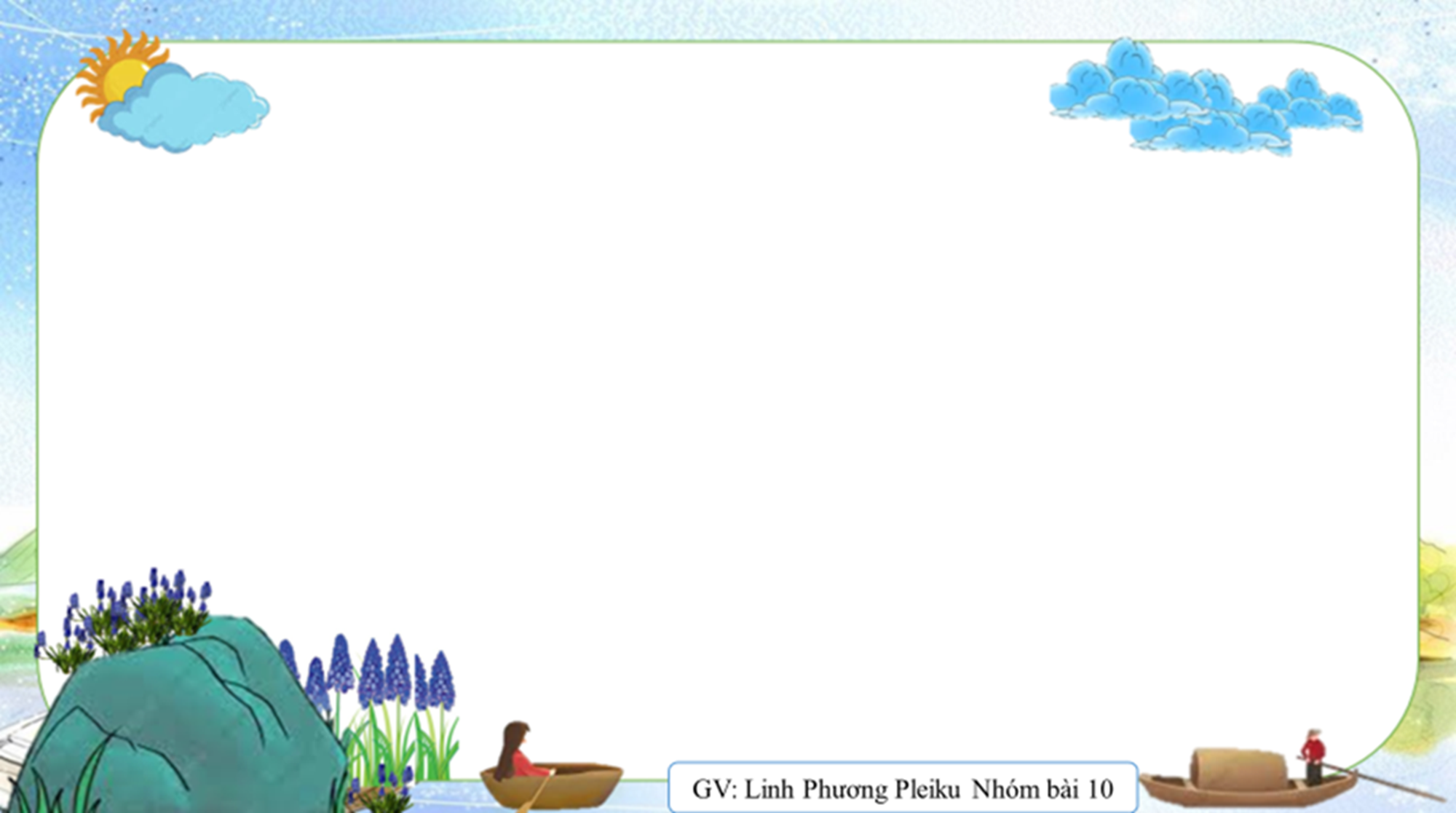 Đây là phương tiện gì?
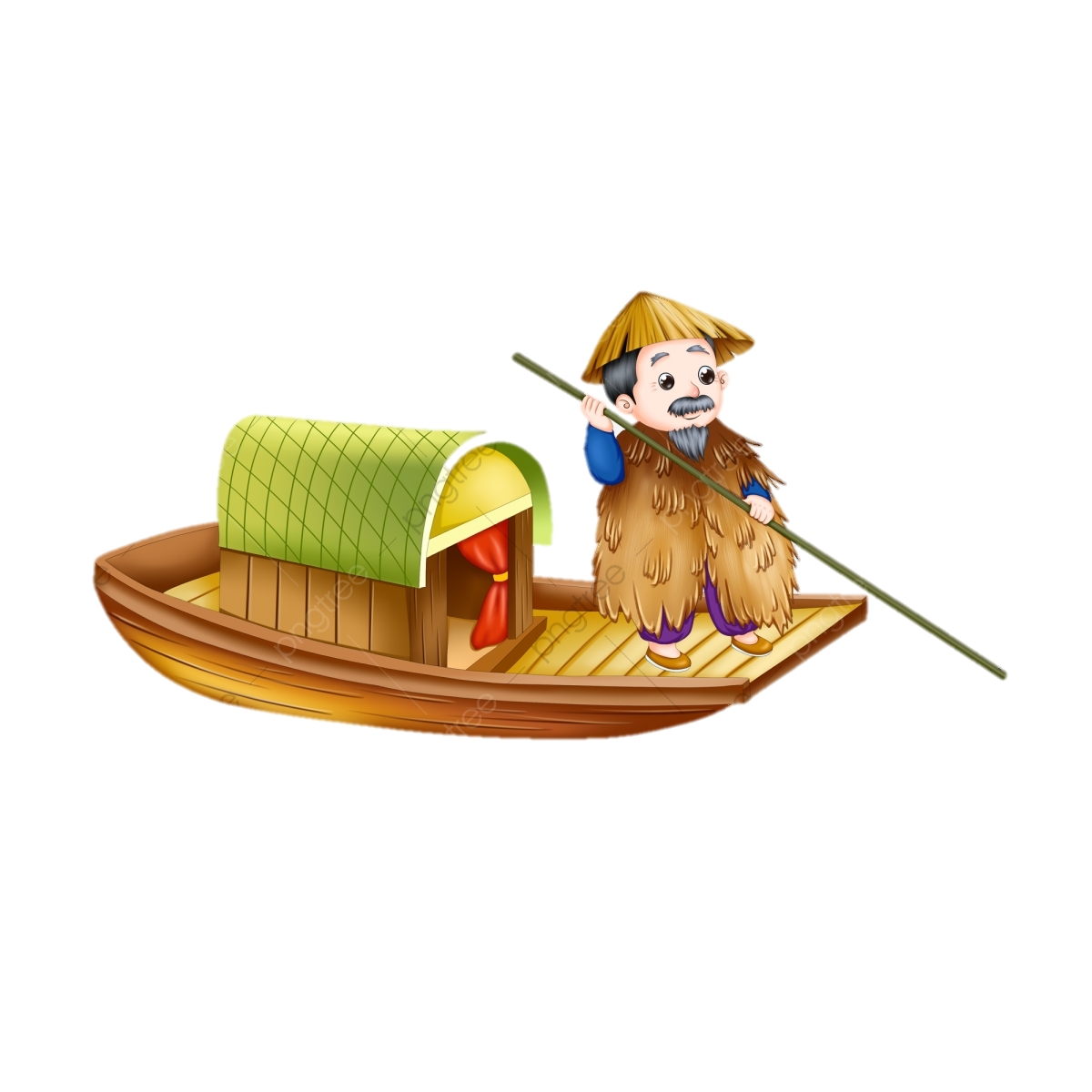 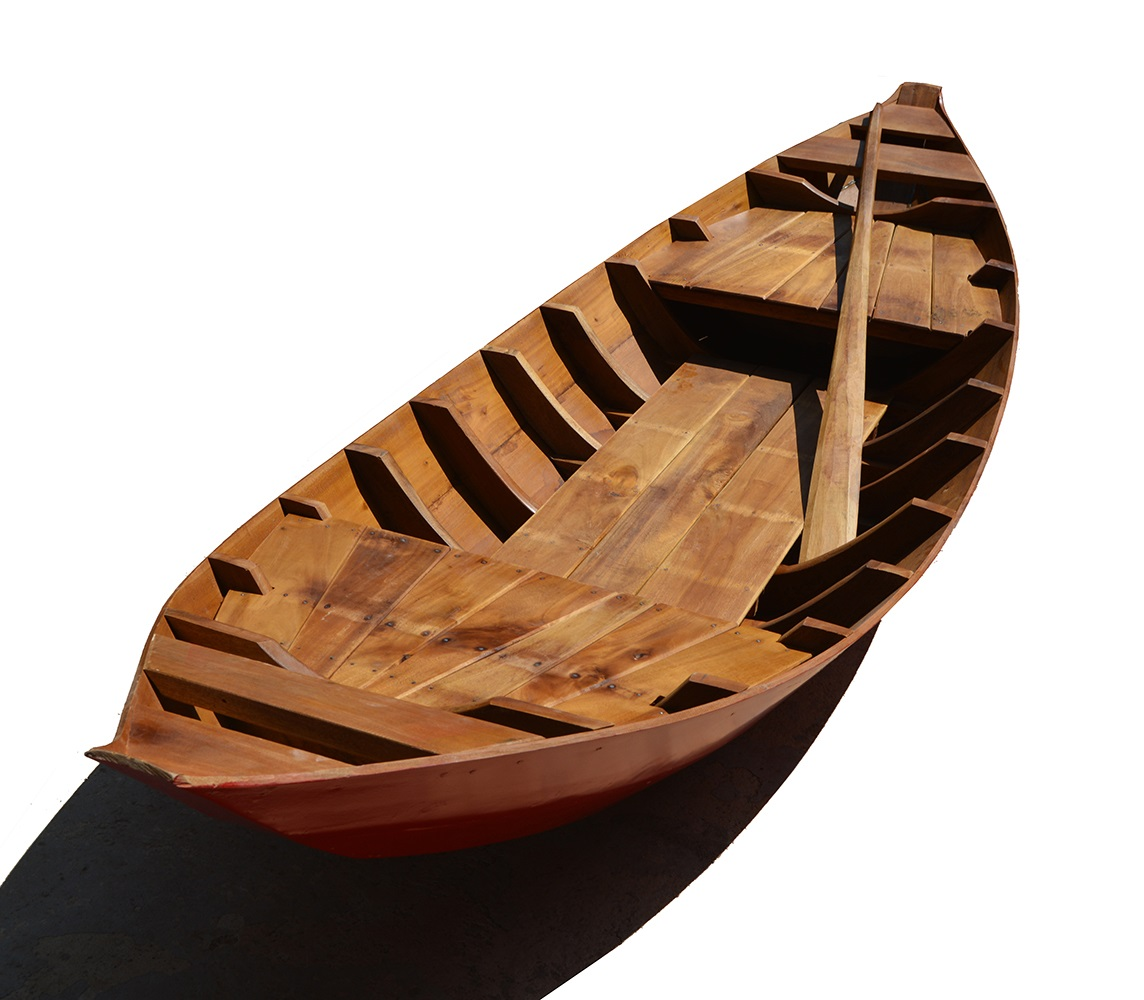 Xuồng
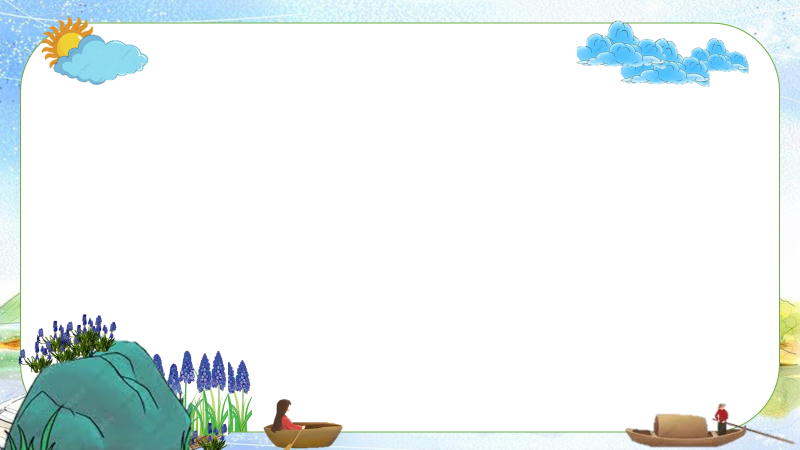 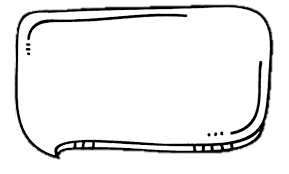 Hãy chia sẻ hiểu biết của em về các phương tiện giao thông vừa rồi?
GV: Linh Phương Pleiku Nhóm bài 10
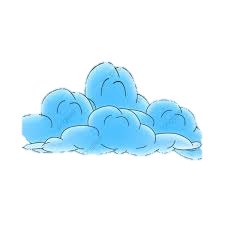 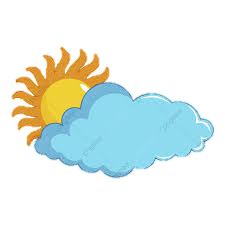 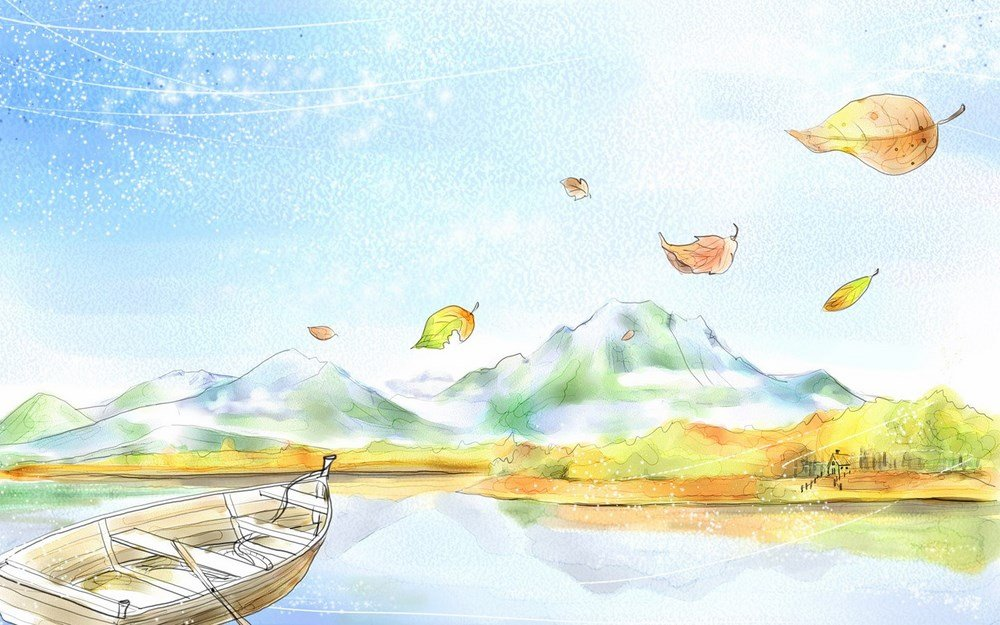 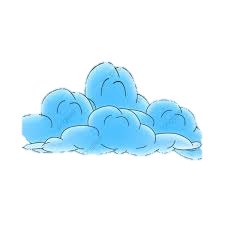 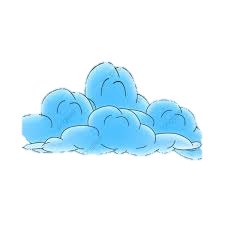 Tiết:
GHE XUỒNG NAM BỘ
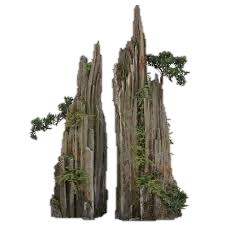 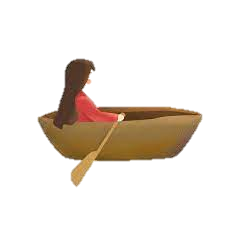 Minh Nguyen
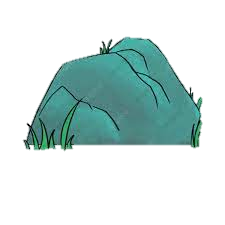 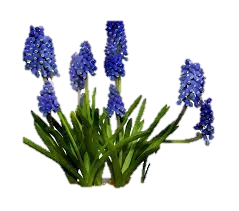 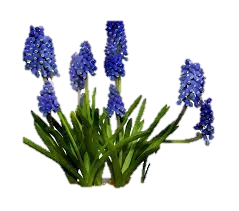 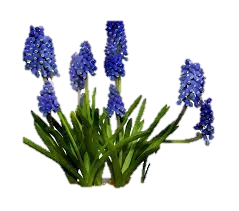 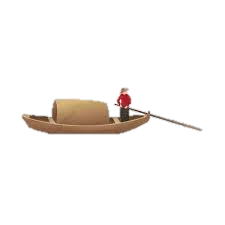 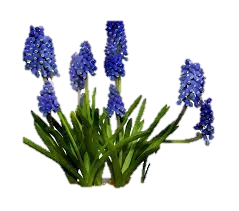 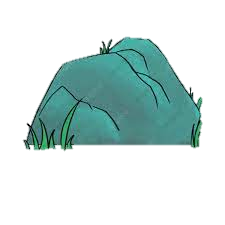 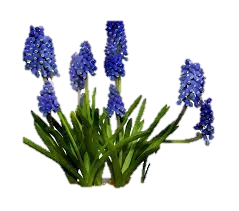 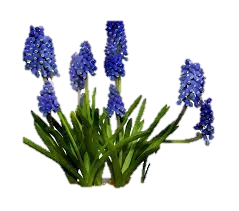 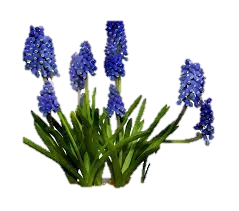 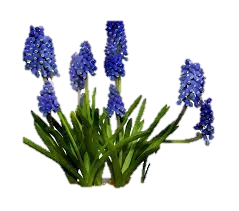 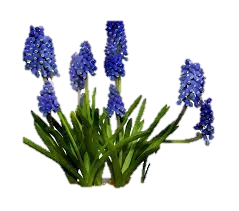 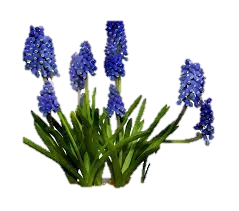 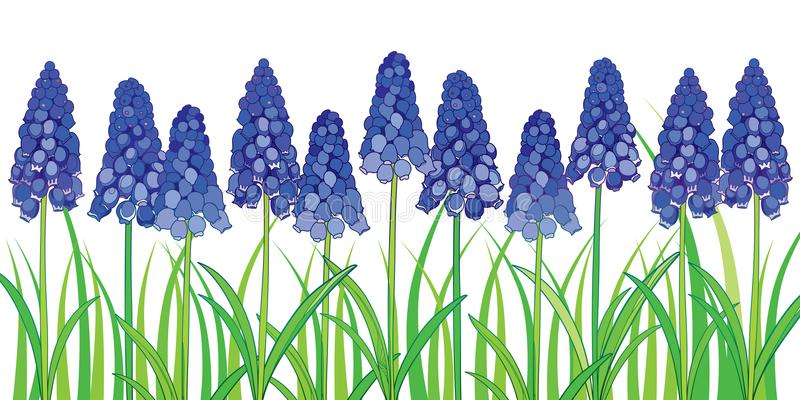 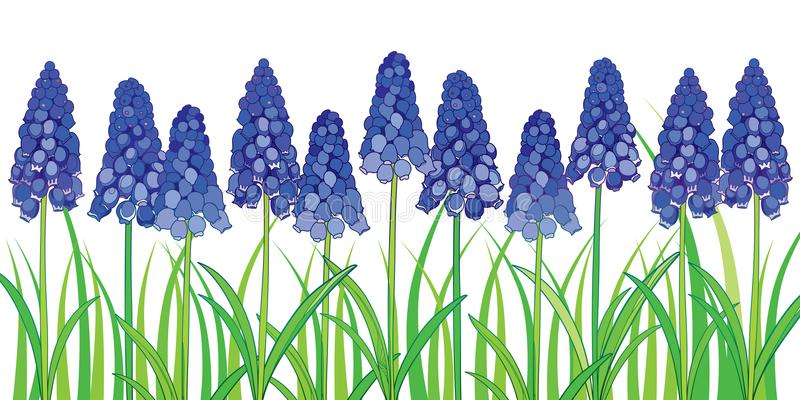 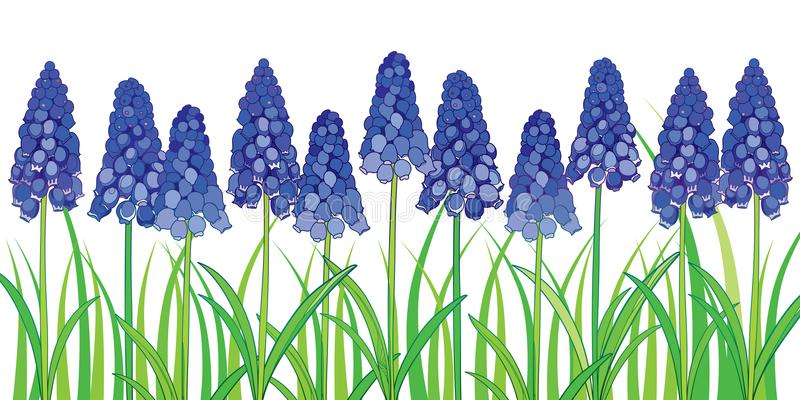 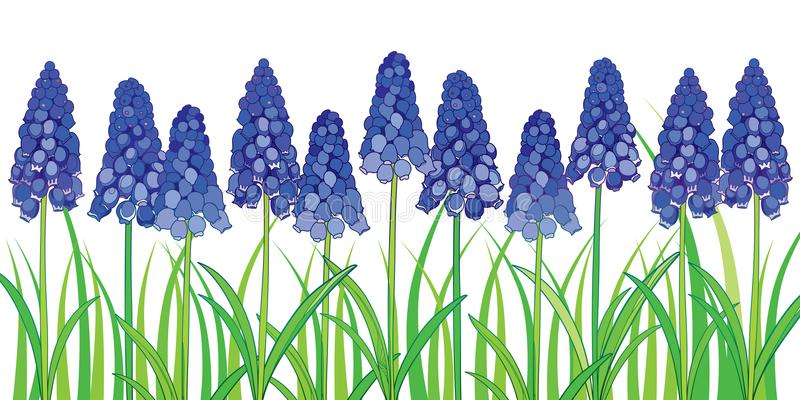 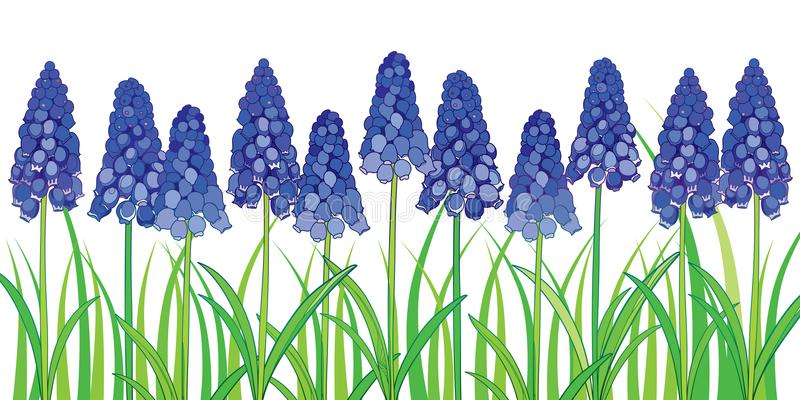 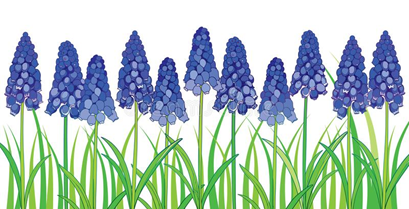 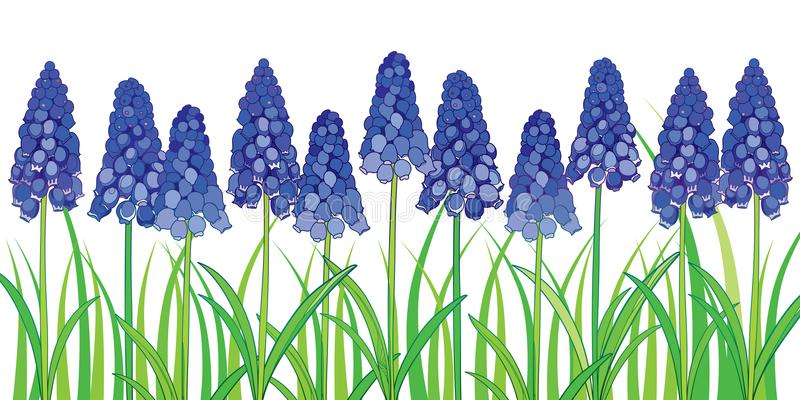 HÌNH THÀNH KIẾN THỨC
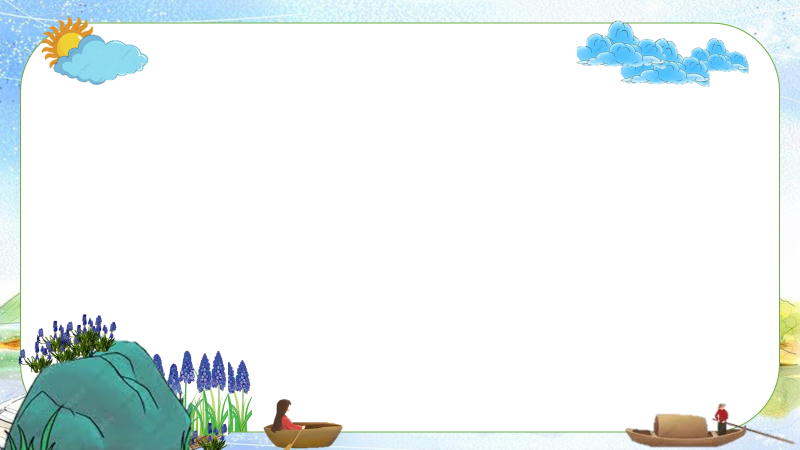 I. TRẢI NGHIỆM CÙNG VĂN BẢN
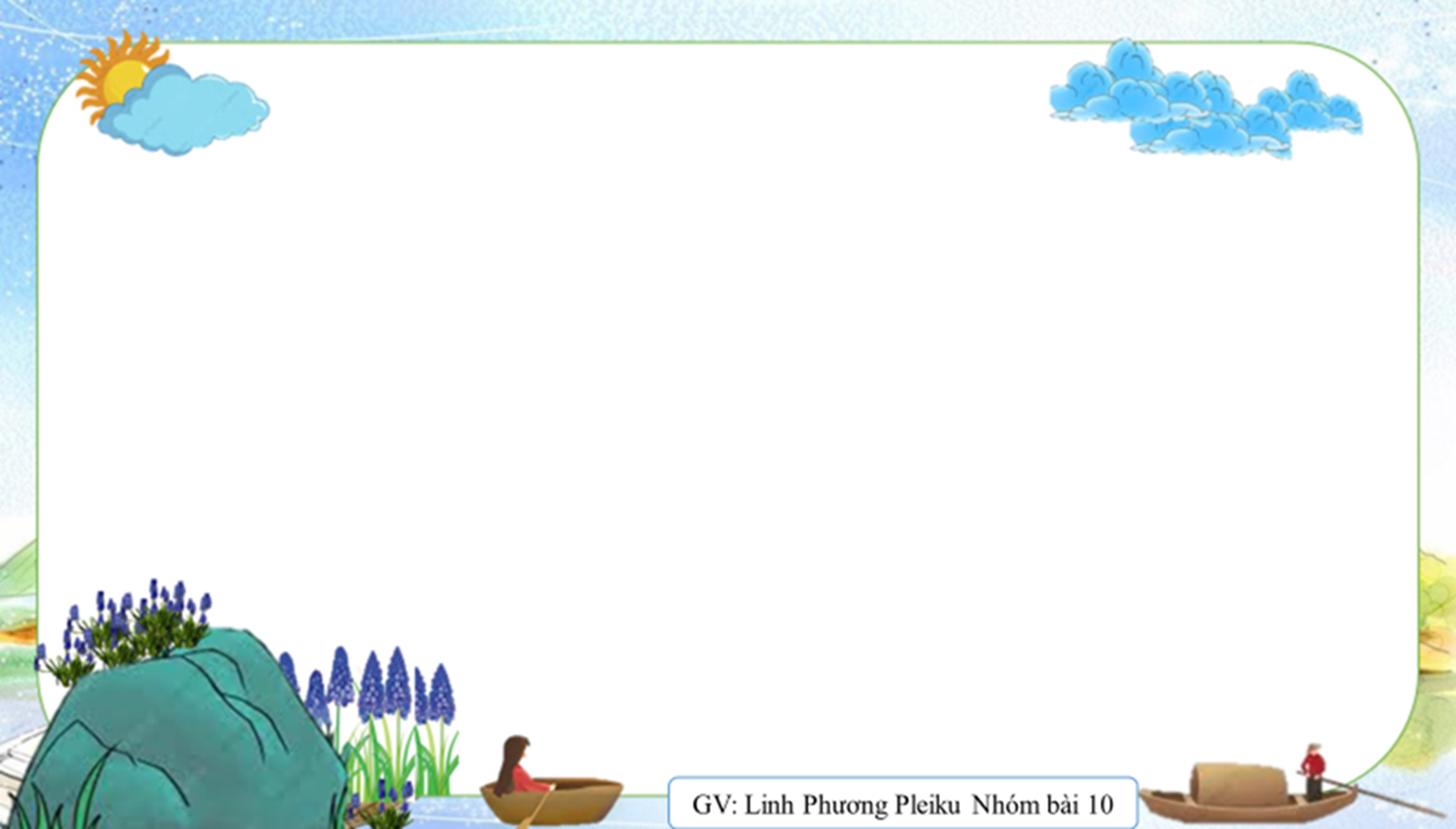 1. Kiến thức ngữ văn
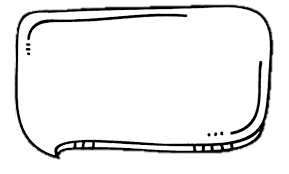 Trình bày những hiểu biết của em về văn bản thông tin bằng việc hoàn thành phiếu học tập sau
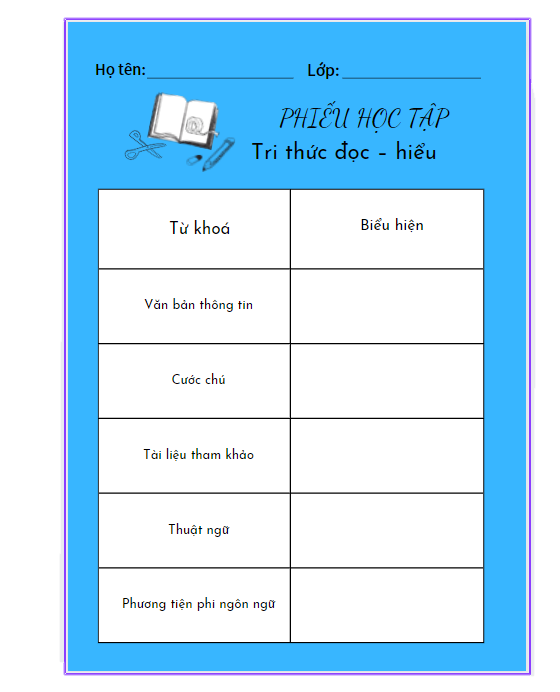 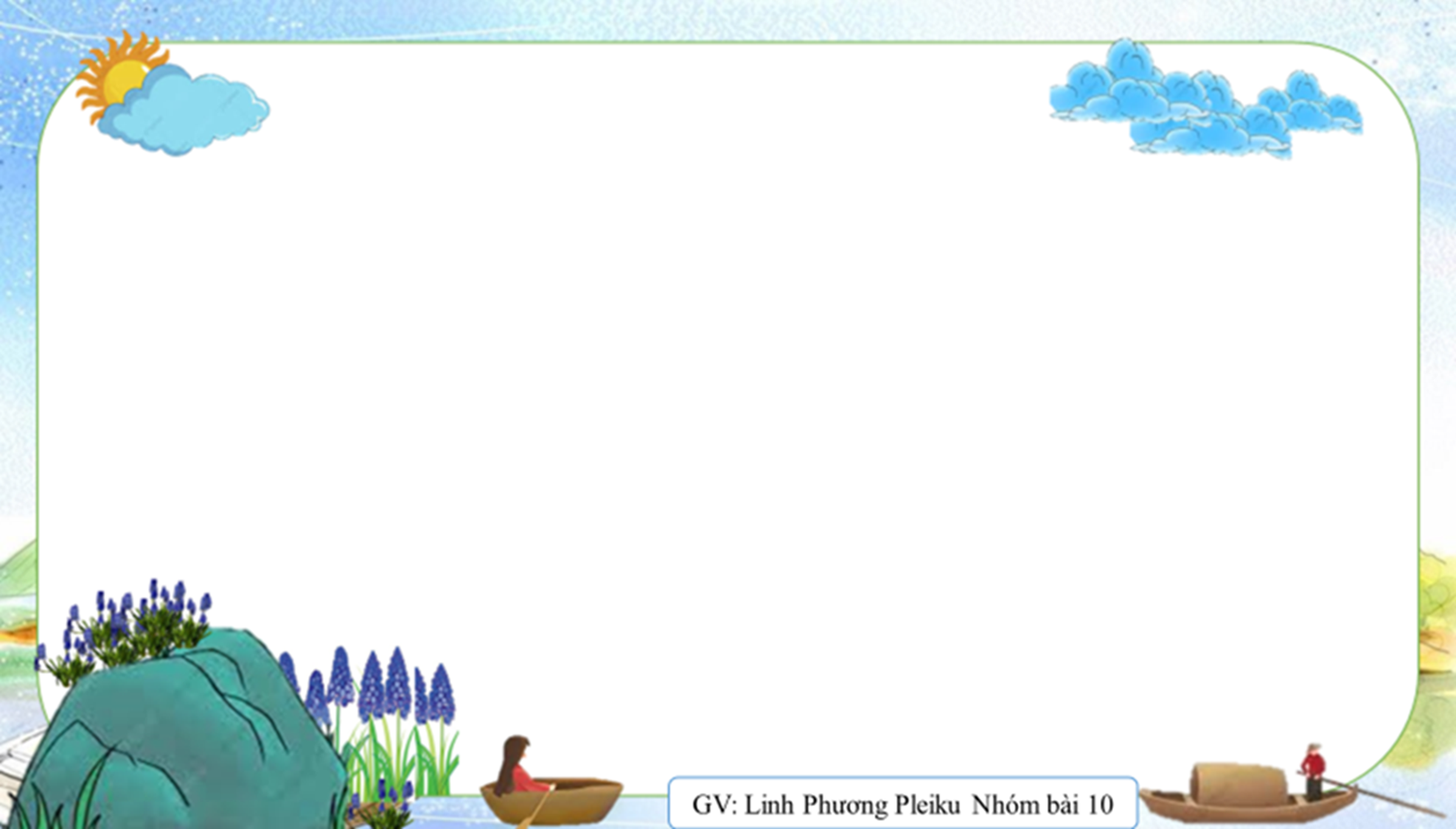 Văn bản thông tin là văn bản được viết để truyền đạt thông tin, kiến thức. Bao gồm nhiều thể loại: thông báo, chỉ dẫn, mô tả công việc, … Thường trình bày một cách khách quan, trung thực, không có yếu tố hư cấu, tưởng tượng.
Văn bản thông tin
Cách triển khai
Trật tự phân loại đối tượng
Trật tự phân loại đối tượnglời giải thích ghi ở chân trang hoặc cuối văn bản về từ ngữ, kí hiệu hoặc xuất xứ của trích dẫn,…trong văn bản (có thể chưa rõ với người đọc)
Cước chú
Những tài liệu được người viết  (người nói) xem xét, trích dẫn để làm rõ hơn nội dung, đối tượng được đề cập đến trong văn bản, giúp cho thông tin được trình bày  trong văn bản thêm phong phú thuyết phục. Tài liệu tham khảo thường được ghi ở cuối bài viết hoặc cuối chương hay cuối sách.
Tài liệu tham khảo
Từ ngữ biểu thị khái niệm khoa học, công nghệ, thường được sử dụng trong các văn bản khoa học, công nghệ.
Thuật ngữ
Là tranh ảnh, hình vẽ, sơ đồ, bảng biểu, kí hiệu,…phối hợp với lời văn (phương tiện ngôn ngữ) để cung cấp thông tin cho người đọc.
Phương tiện phi ngôn ngữ
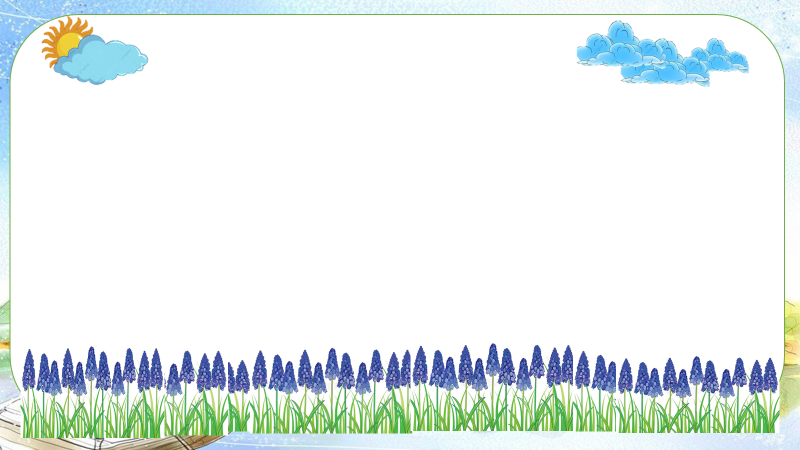 2. Tác phẩm
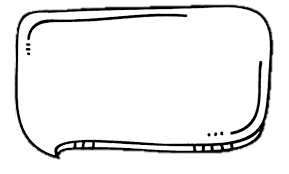 a. Đọc và tóm tắt
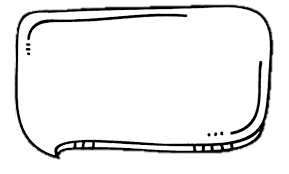 b. Tìm hiểu chung
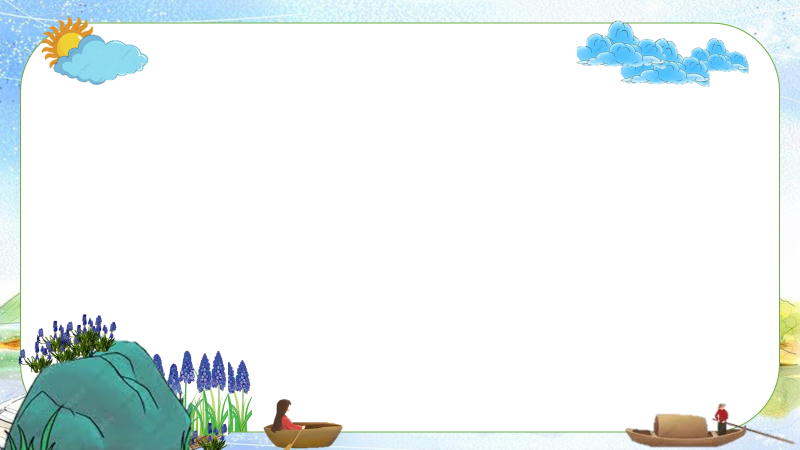 b. Tìm hiểu chung
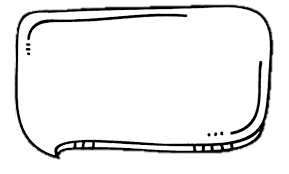 Trình bày những hiểu biết của em về văn bản thông tin bằng việc hoàn thành phiếu học tập sau
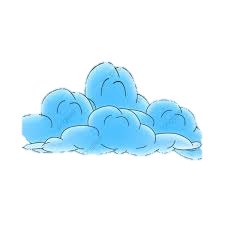 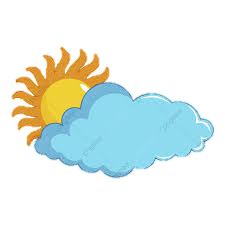 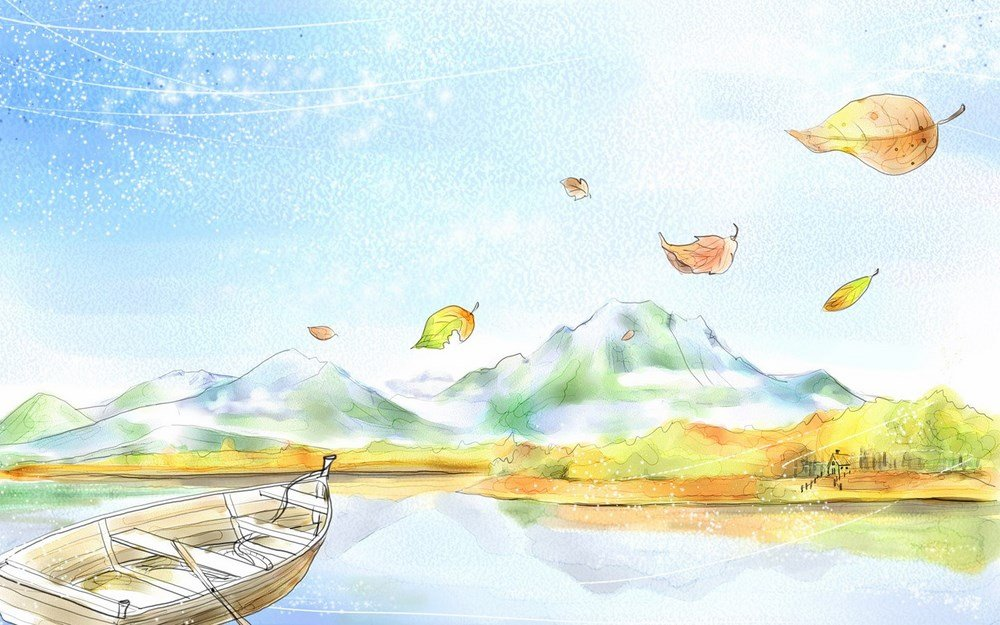 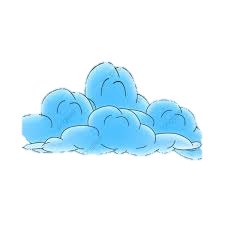 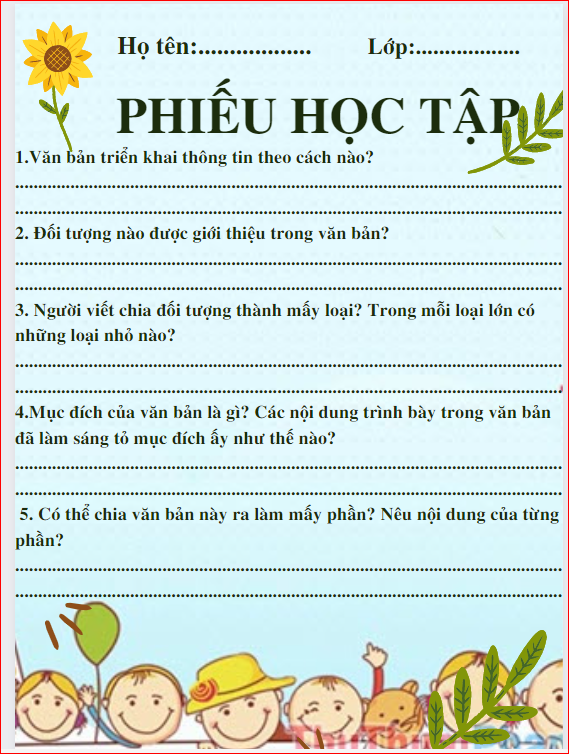 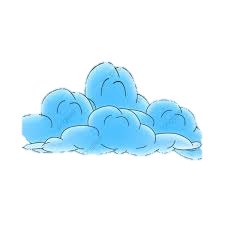 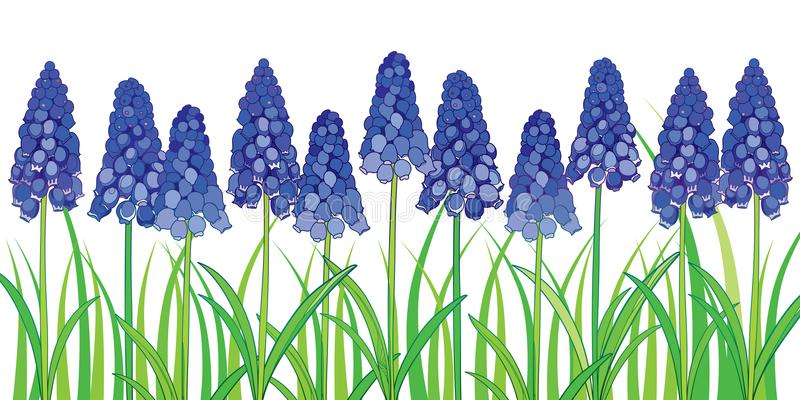 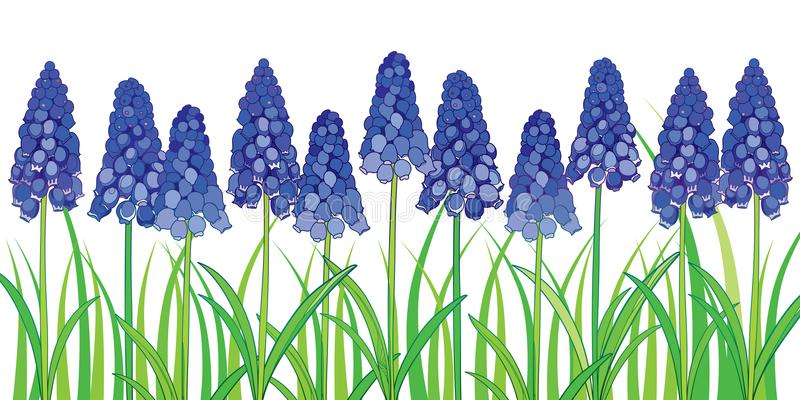 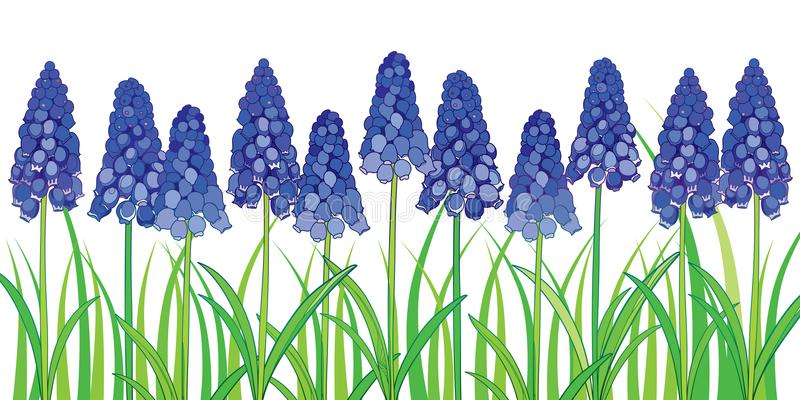 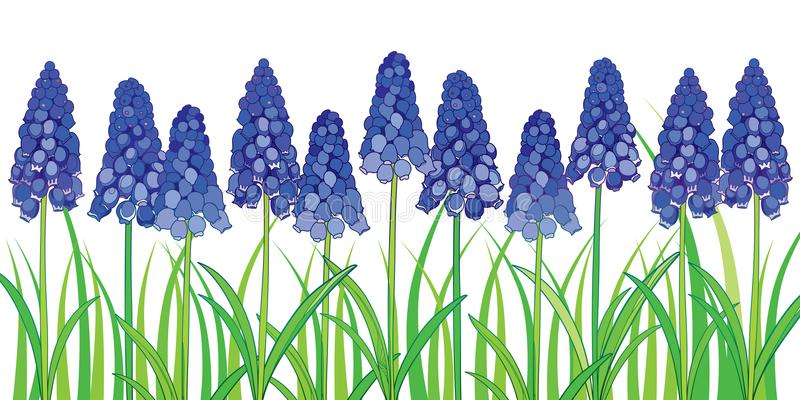 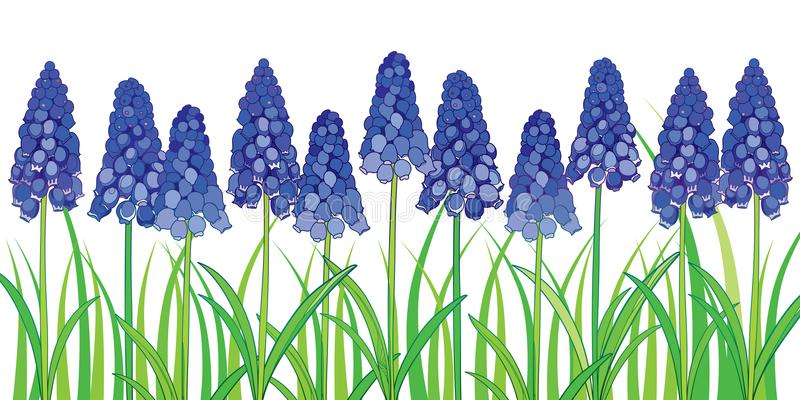 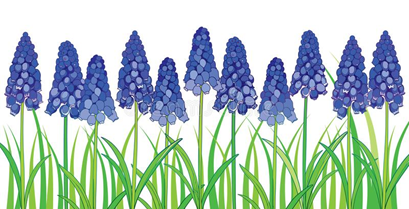 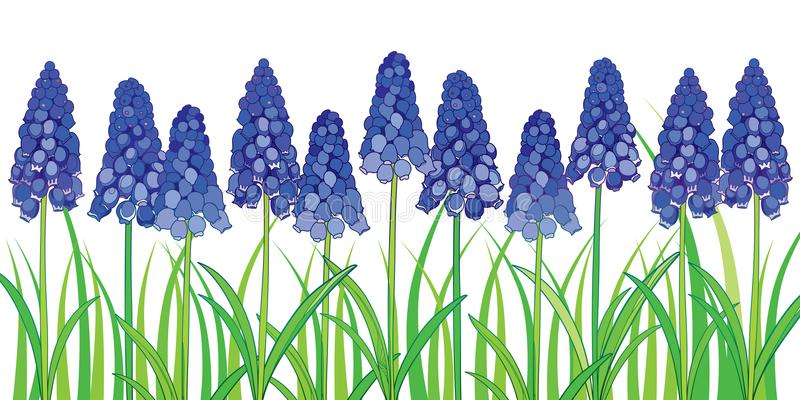 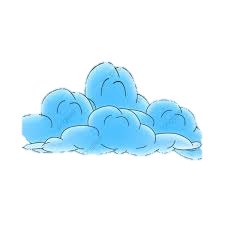 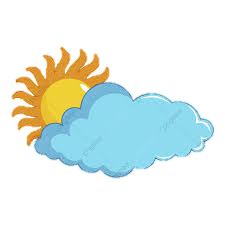 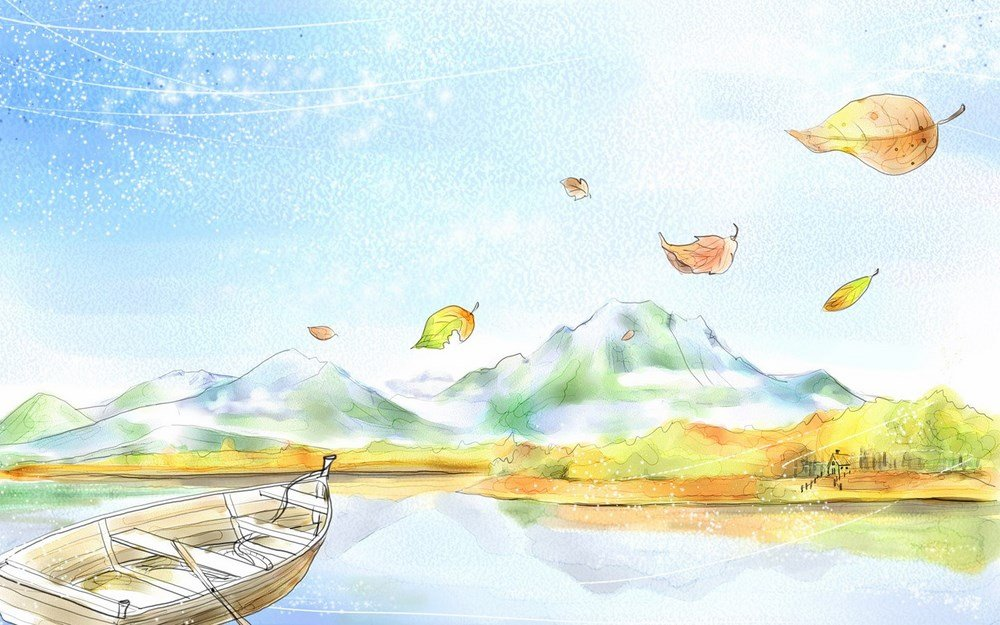 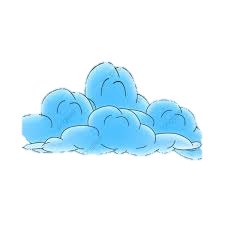 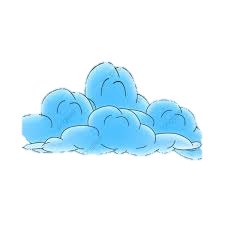 Cách triển khai thông tin
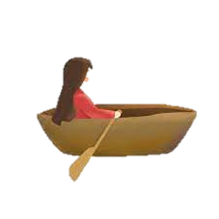 Bố cục
Đ ối tượng
Mục đích
Nội dung
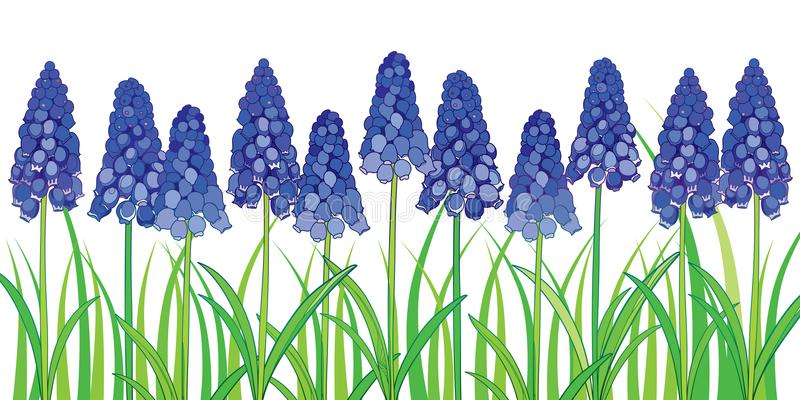 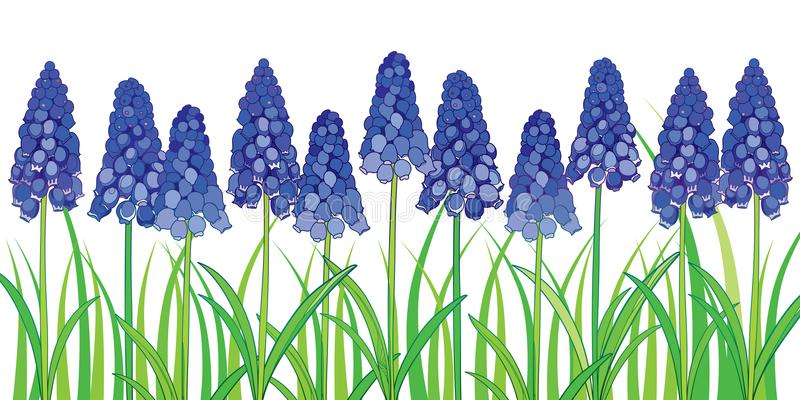 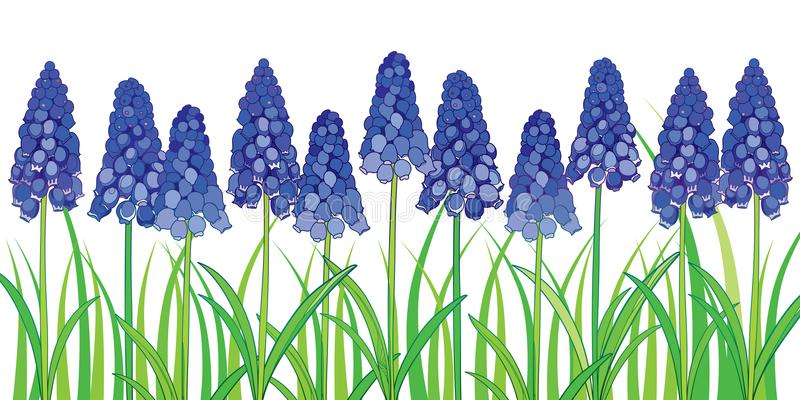 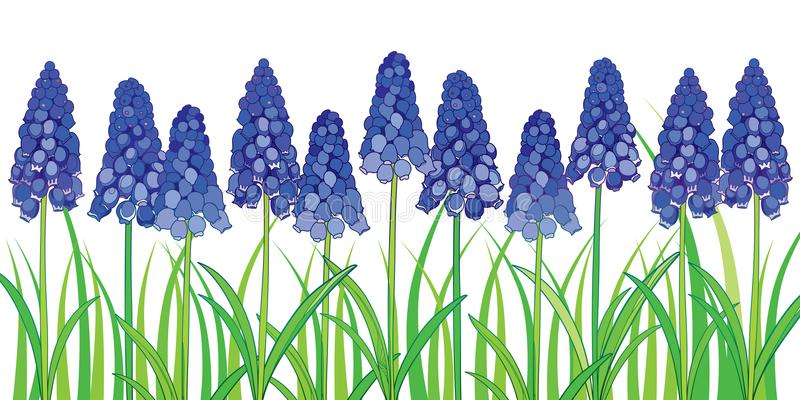 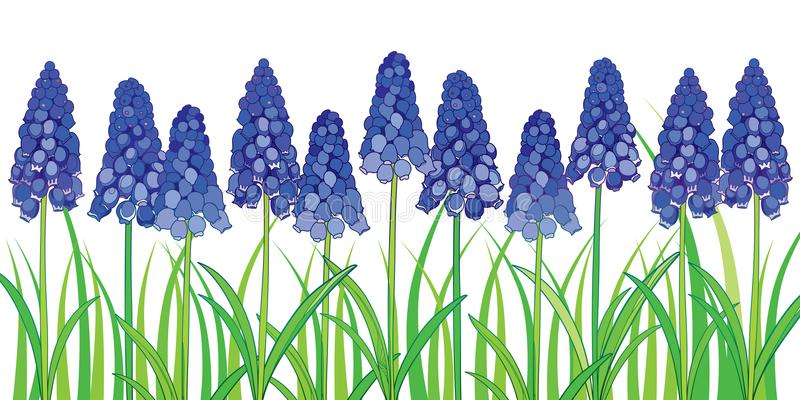 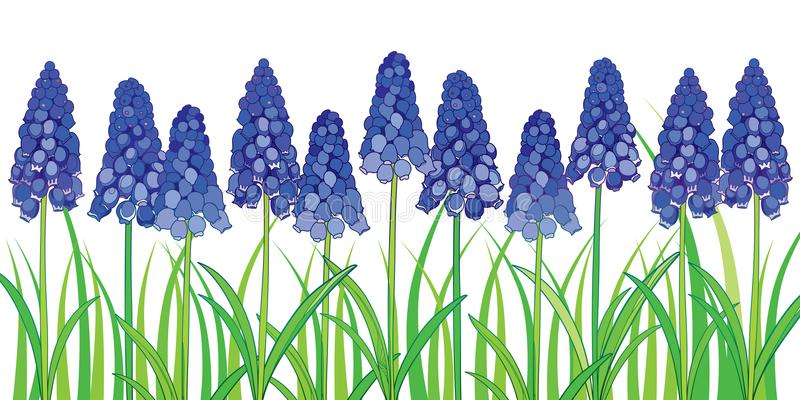 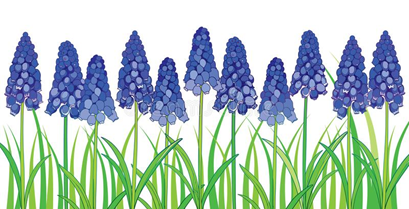 b. Tìm hiểu chung
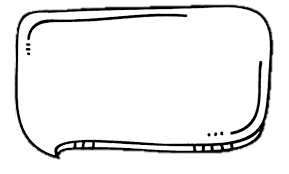 Cách triển khai thông tin: phân loại đối tượng thành nhiều loại nhỏ để giới thiệu, giải thích.
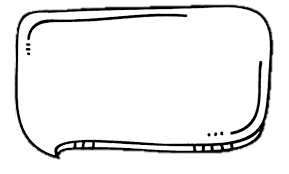 Đối tượng: các loại ghe, xuồng ở Nam Bộ
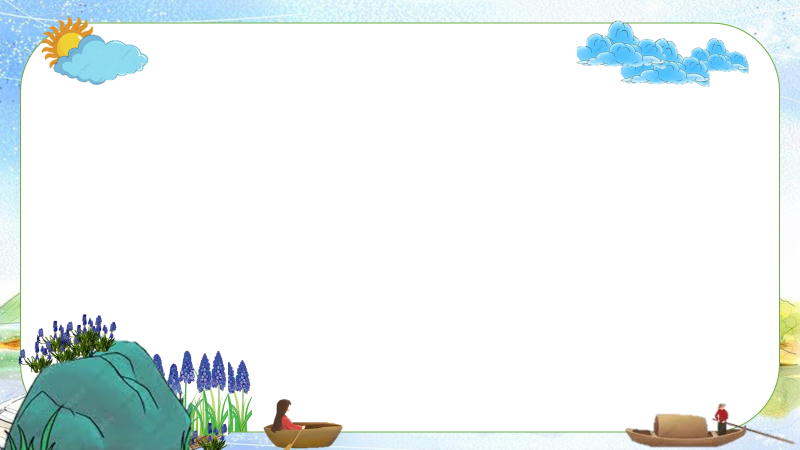 b. Tìm hiểu chung
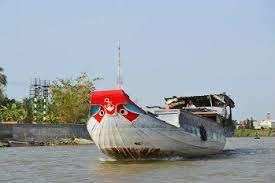 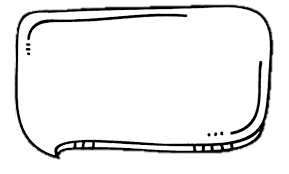 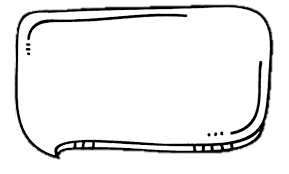 Người viết chia đối tượng thành 2 loại lớn là ghe và xuồng.
Nội dung: sự đa dạng, phong phú và đặc điểm riêng của các loại ghe, xuồng Nam Bộ.
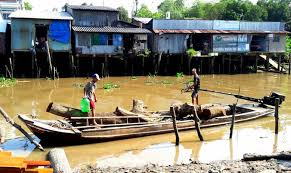 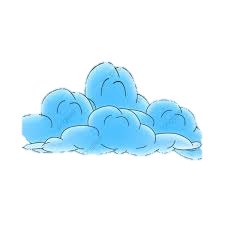 Bố cục
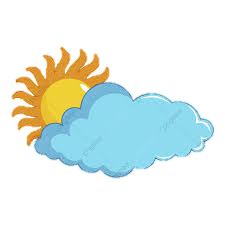 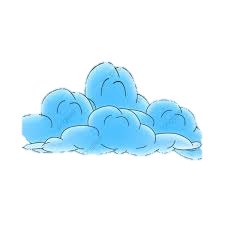 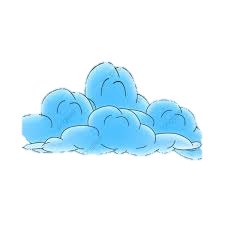 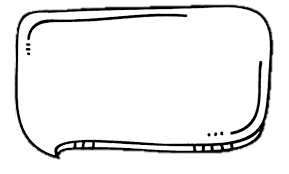 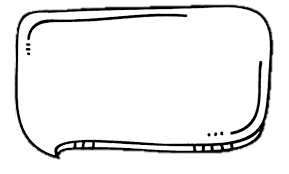 Phần  2: Tiếp theo đến “trong giới thương hồ”
-> Tác giả giới thiệu các loại xuồng và đặc điểm của từng loại
Phần 1: Từ đầu đến “chia thành nhiều loại”
-> Sự đa dạng của các loại ghe xuồng ở Nam Bộ
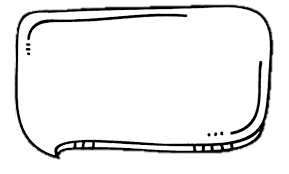 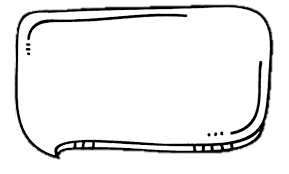 Phần 3: Tiếp theo đến “Bình Đại (Bến Tre) đóng.
-> Tác giả giới thiệu các loại ghe và đặc điểm của từng loại
Phần 4: Còn lại.
-> Giá trị của các loại ghe, xuồng đối với kinh tế và văn hóa của người dân Nam Bộ.
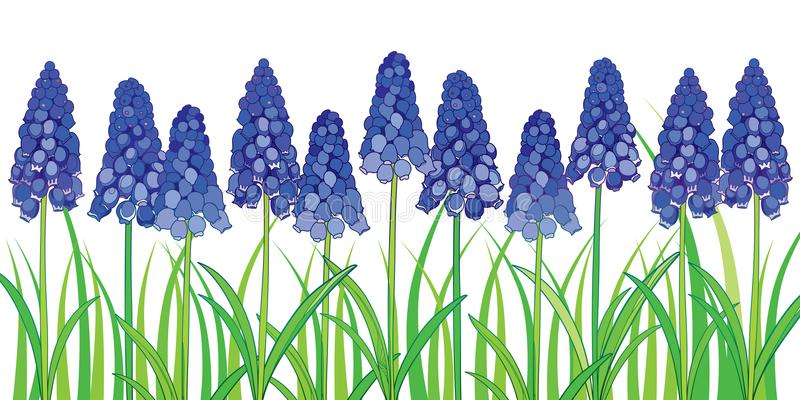 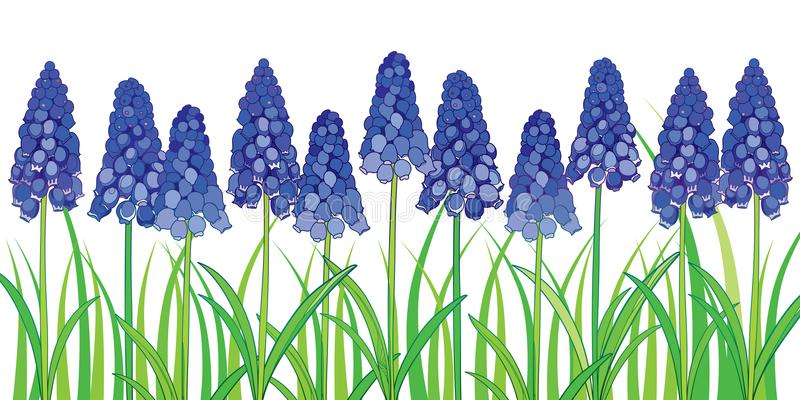 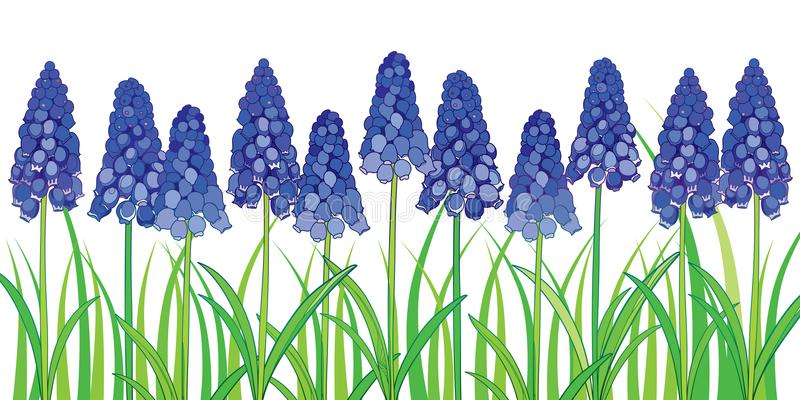 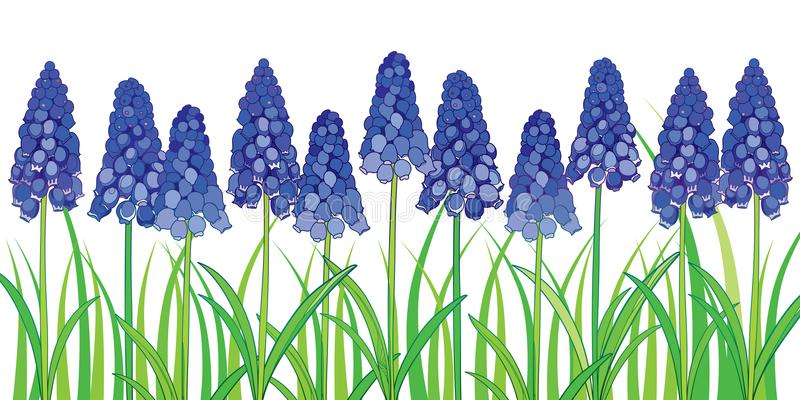 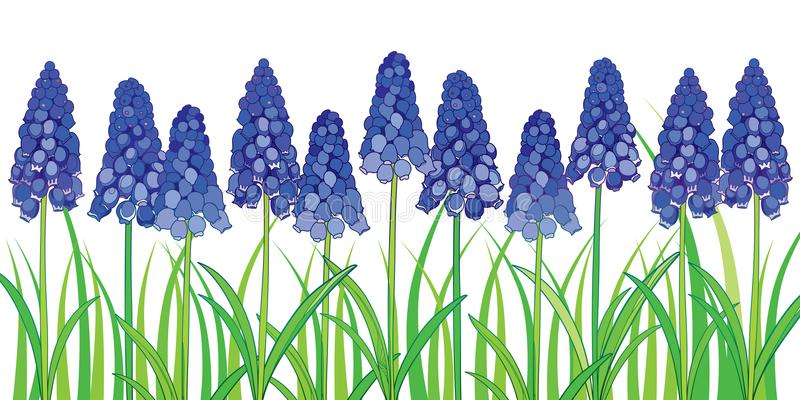 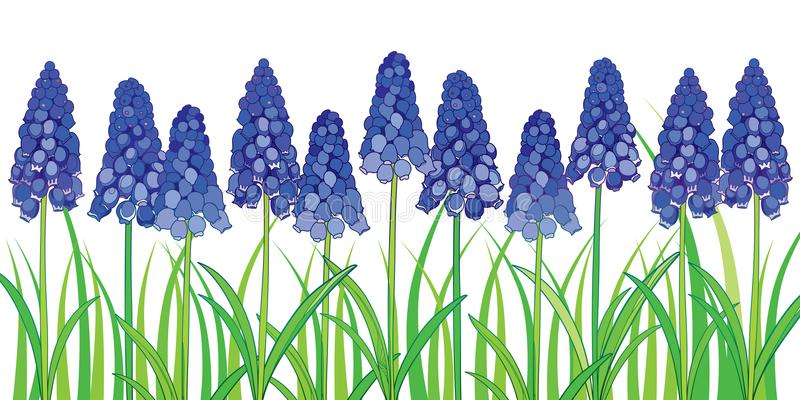 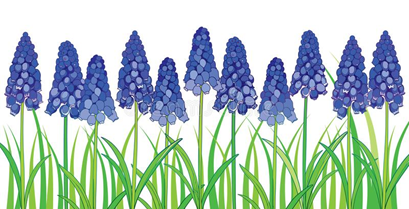 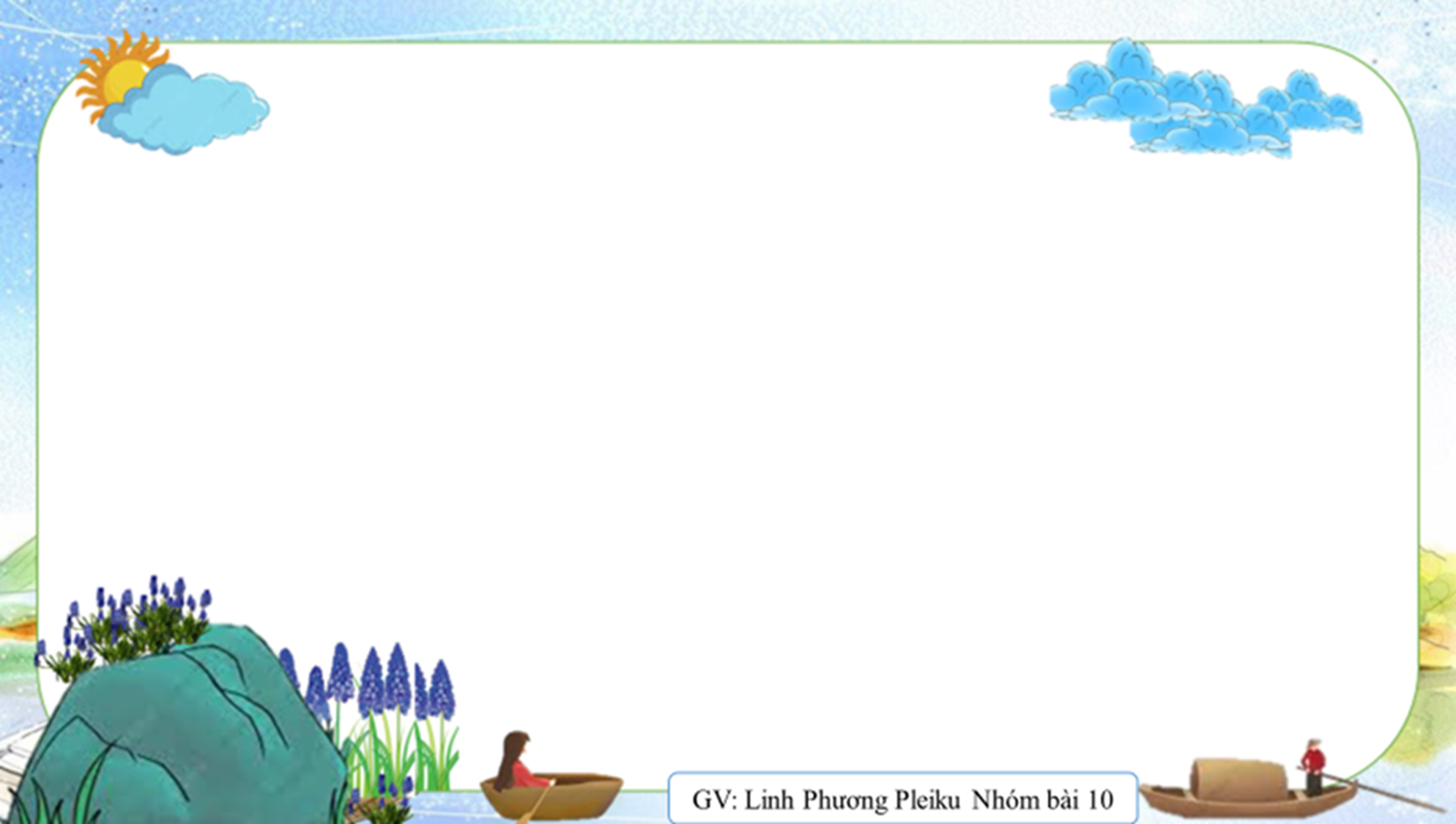 b. Tìm hiểu chung
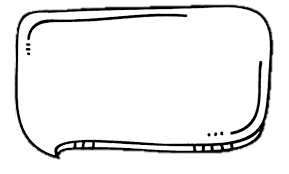 Mục đích của văn bản: giới thiệu về đặc điểm, giá trị của các loại ghe, xuồng ở Nam Bộ. Cách triển khai thông tin: phân loại đối tượng thành nhiều loại nhỏ để giới thiệu, giải thích.
II. SUY NGẪM VÀ PHẢN HỒI
1. Ghe xuồng ở Nam Bộ
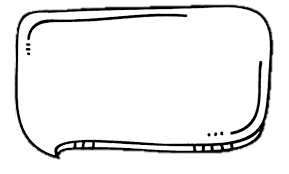 Phần 1 cho thấy bài viết sẽ triển khai ý tưởng và thông tin theo cách nào?
PHIẾU HỌC TẬP
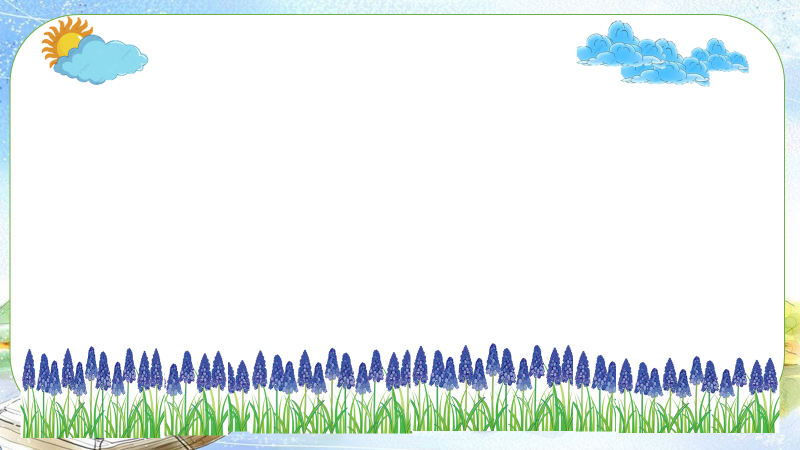 PHIẾU HỌC TẬP
1. Ghe xuồng ở Nam Bộ
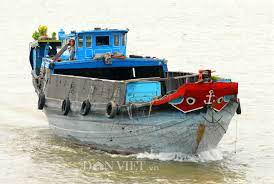 - Nhiều kiểu loại, nhiều tên gọi khác nhau.
- Tiêu chí phân loại:
đặc điểm sản xuất, chức năng sử dụng, phương thức hoạt động.
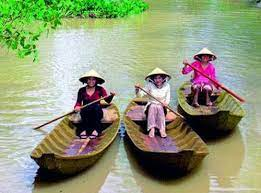 -> Sự đa dạng của các loại ghe xuồng ở Nam Bộ.
2. Phân loại và đặc điểm của ghe xuồng Nam Bộ
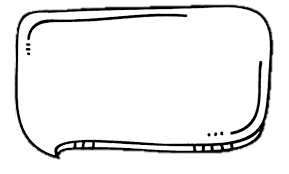 Đọc phần 2 và 3 SGK.
a. Xuồng Nam Bộ
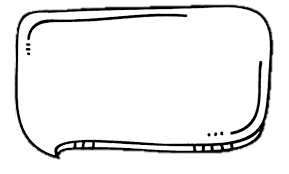 Trong phần 2 có mấy đối tượng được nhắc đến?
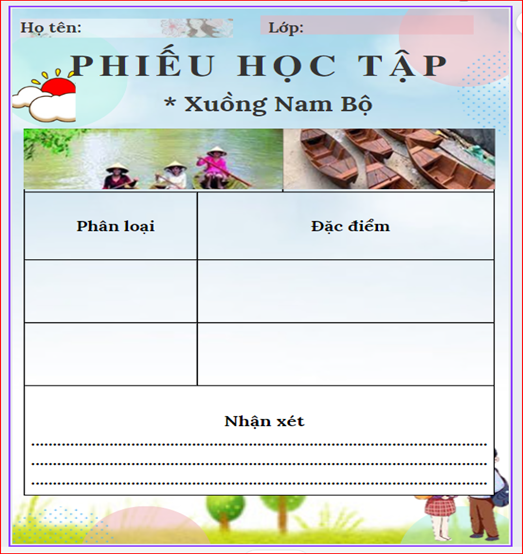 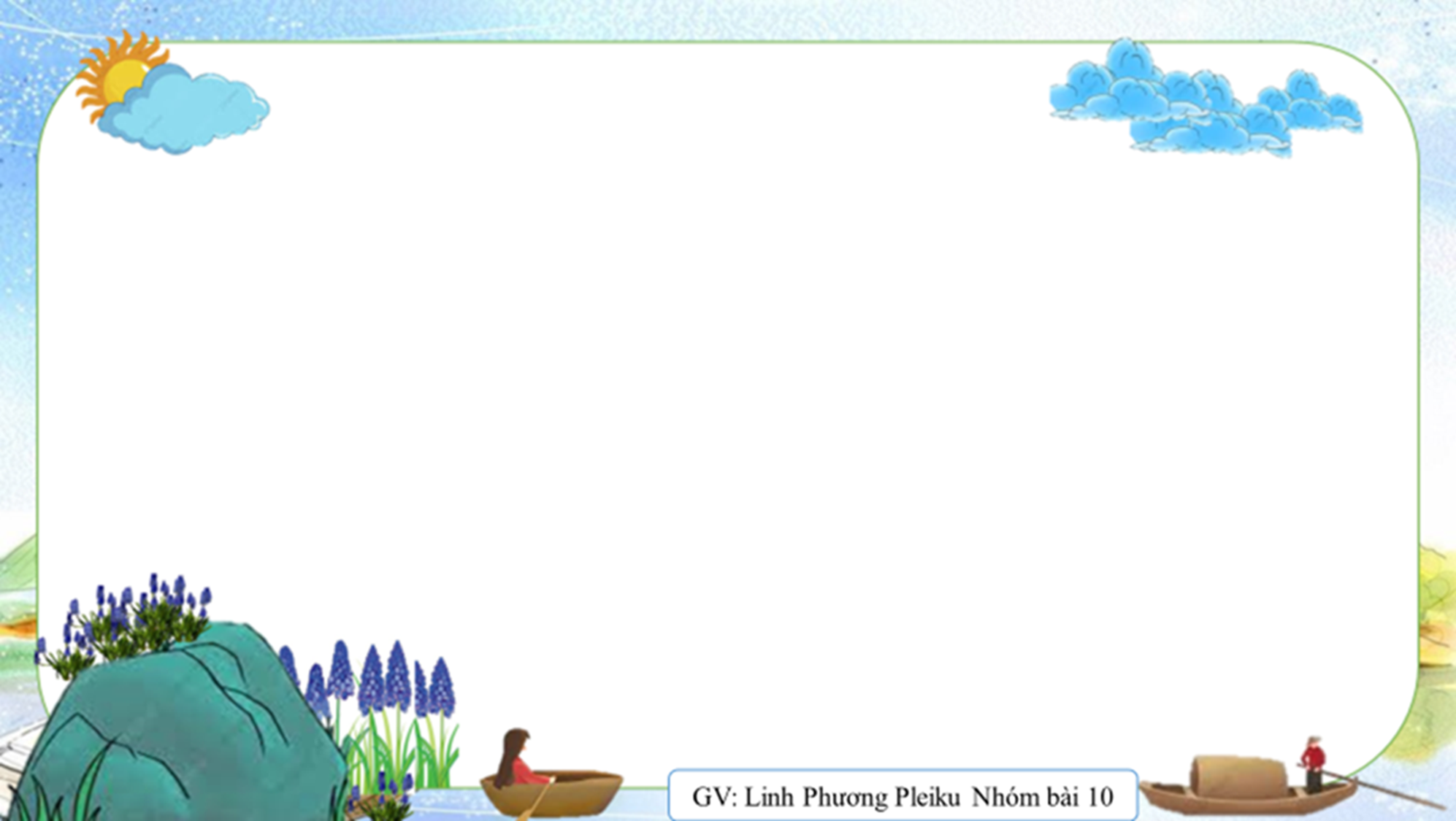 a. Xuồng Nam Bộ
a. Xuồng Nam Bộ
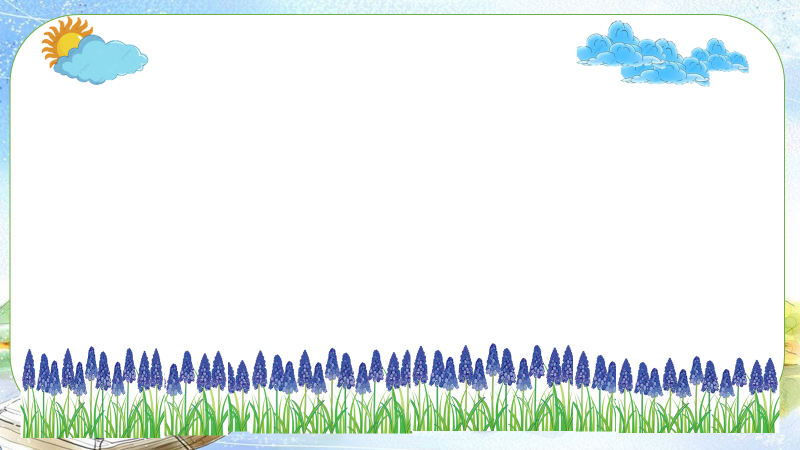 a. Xuồng Nam Bộ
- Một đối tượng lớn được nhắc đến là xuồng.
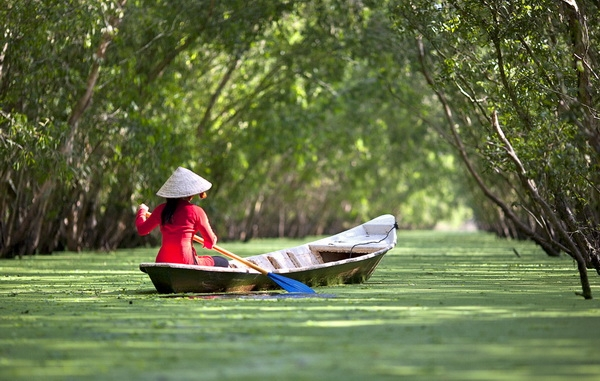 - Các đối tượng nhỏ là xuồng có xuồng ba lá, xuồng năm lá, xuồng tam bản, xuồng vỏ gòn, xuồng độc mộc, xuồng máy.
- Nghệ thuật: Liệt kê.
a. Xuồng Nam Bộ
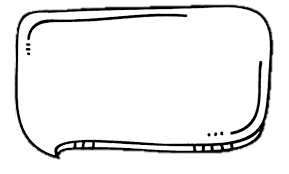 Các cước chú (“tam bản”, “chài”) trong văn bản được dung với mục đích gì?
a. Xuồng Nam Bộ
Các cước chú (“tam bản”, “chài”) trong văn bản có mục đích giải thích cho từ ngữ trong văn bản có thể chưa rõ cho người đọc.
a. Xuồng Nam Bộ
- Một đối tượng lớn được nhắc đến là xuồng.
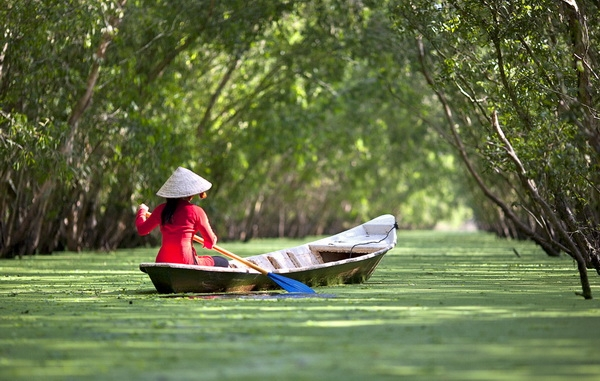 - Các đối tượng nhỏ là xuồng có xuồng ba lá, xuồng năm lá, xuồng tam bản, xuồng vỏ gòn, xuồng độc mộc, xuồng máy.
- Nghệ thuật: Liệt kê.
- Các cước chú (“tam bản”, “chài”) -> giải thích cho từ ngữ trong văn bản có thể chưa rõ cho người đọc.
-> Nhấn mạnh sự đa dạng của xuồng Nam Bộ.
b. Ghe Nam Bộ
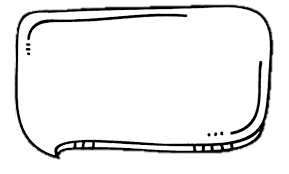 Trong phần 3 giới thiệu về loại phương tiện gì? Chú ý các loại nhỏ trong đó.
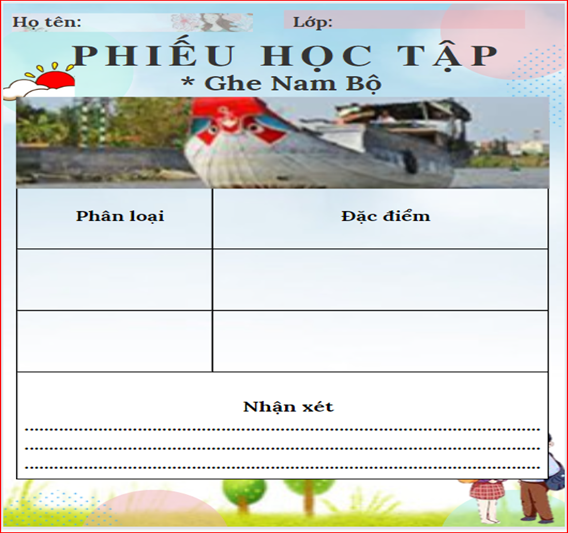 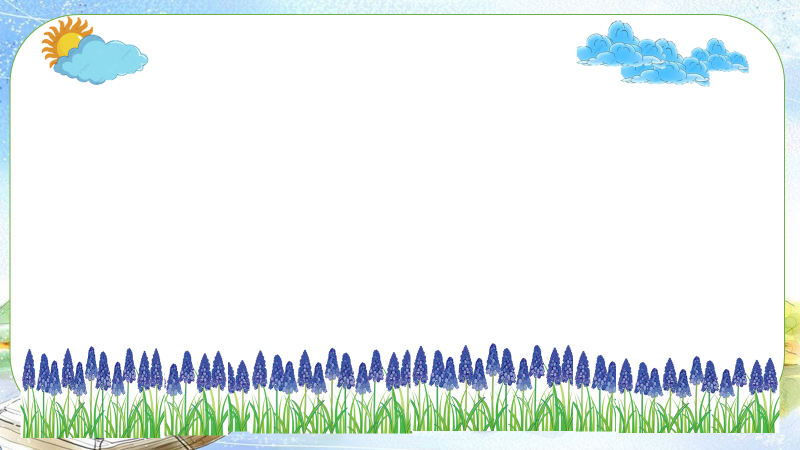 PHIẾU HỌC TẬP
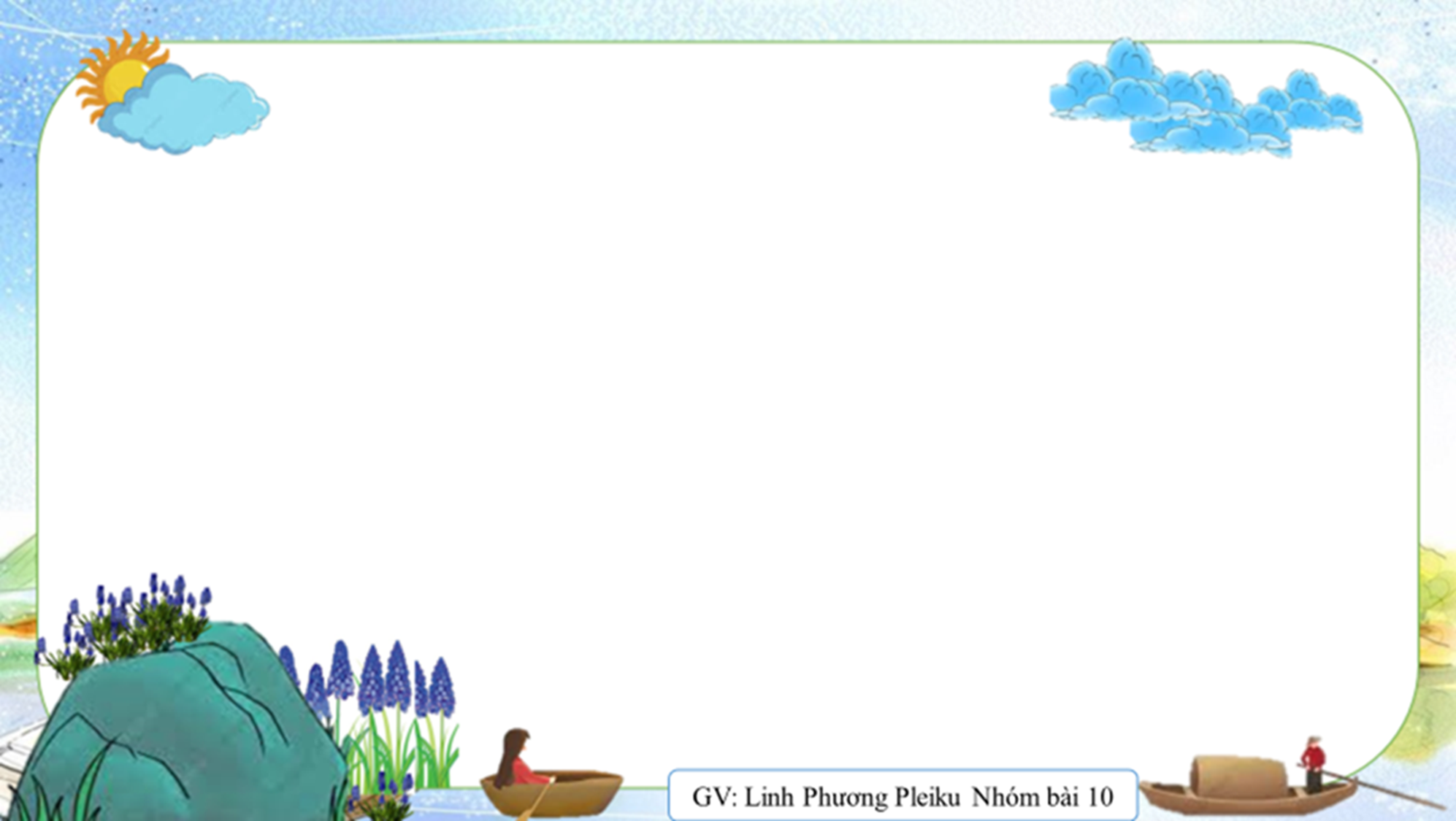 PHIẾU HỌC TẬP
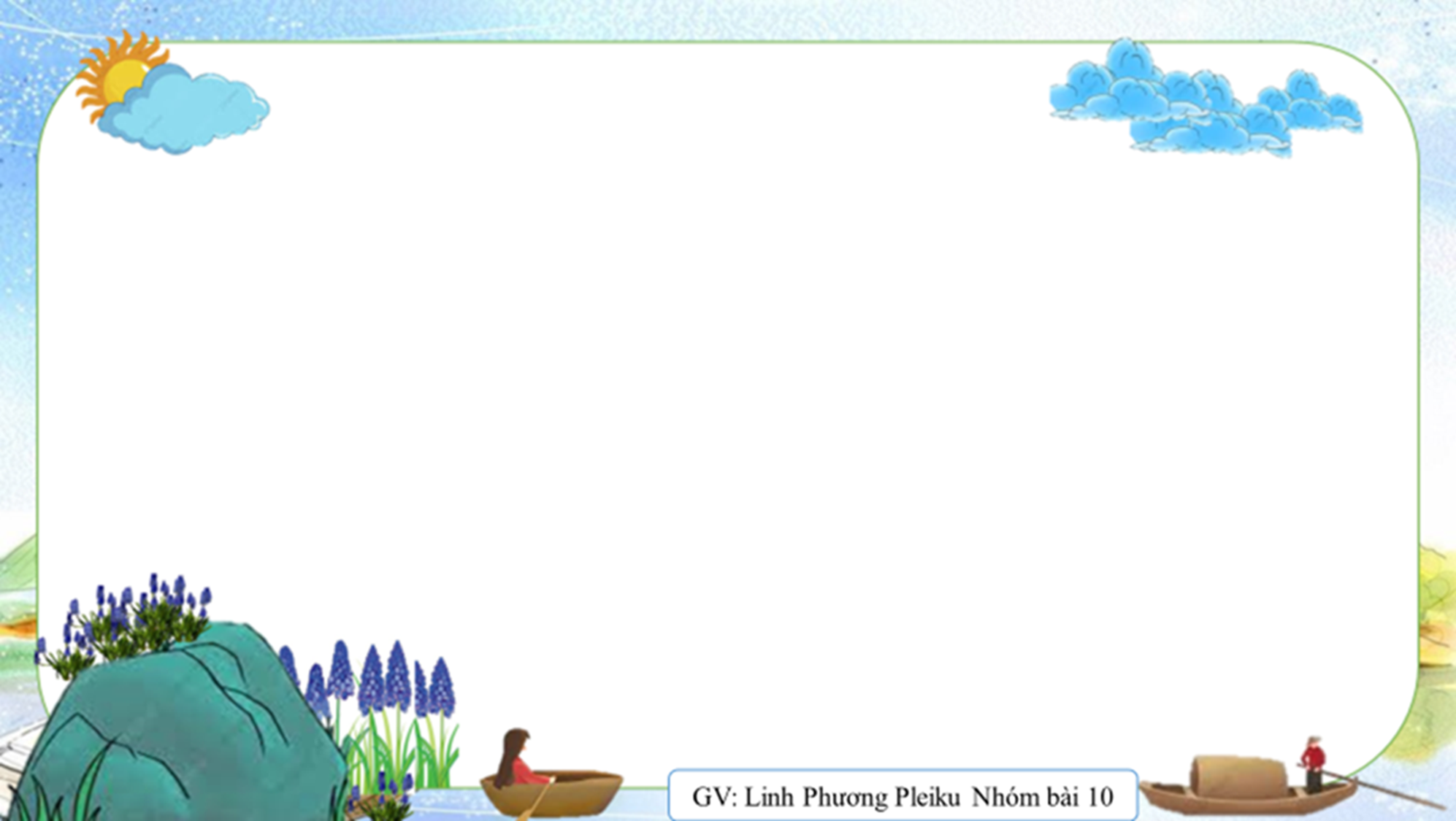 PHIẾU HỌC TẬP
PHIẾU HỌC TẬP
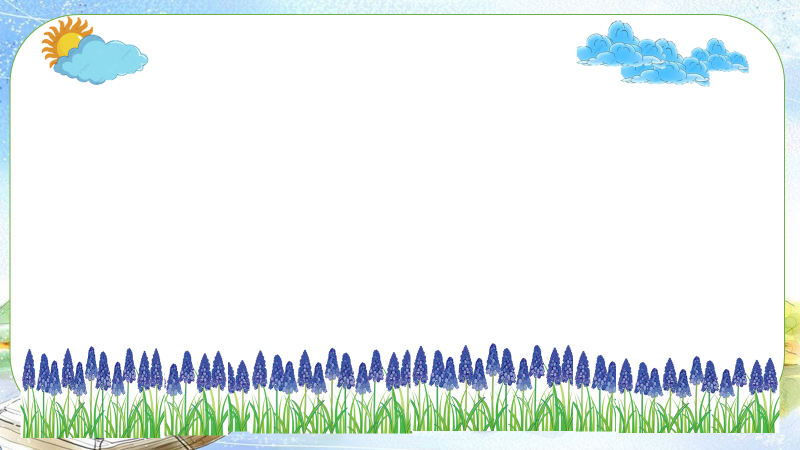 b. Ghe Nam Bộ
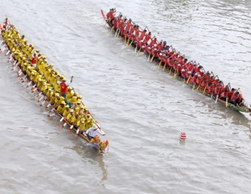 - Đối tượng: giới thiệu về ghe.
- Nghệ thuật: Liệt kê, miêu tả.
- Tài liệu tham khảo
-> Khẳng định nội dung trong văn bản có giá trị, làm cơ sở nghiên cứu cho người đọc.
 triển khai thông tin theo cách phân loại.
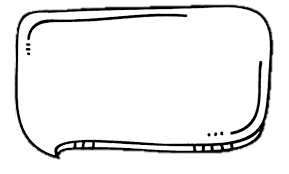 Người viết đã chọn cách nào để triển khai ý tưởng và thông tin trong văn bản? Chỉ ra những biểu hiện cụ thể và hiệu quả của cách triển khai ấy.
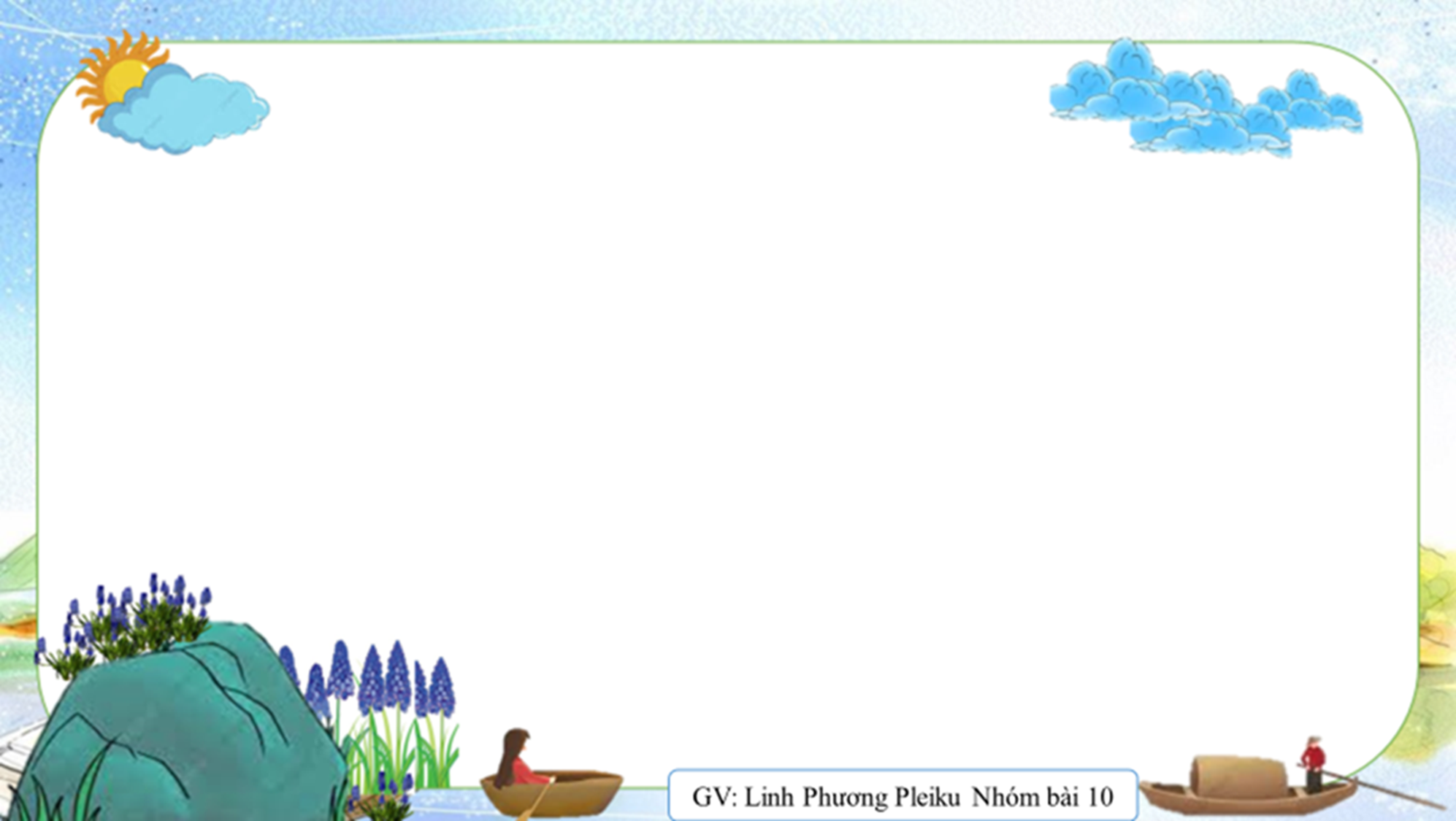 b. Ghe Nam Bộ
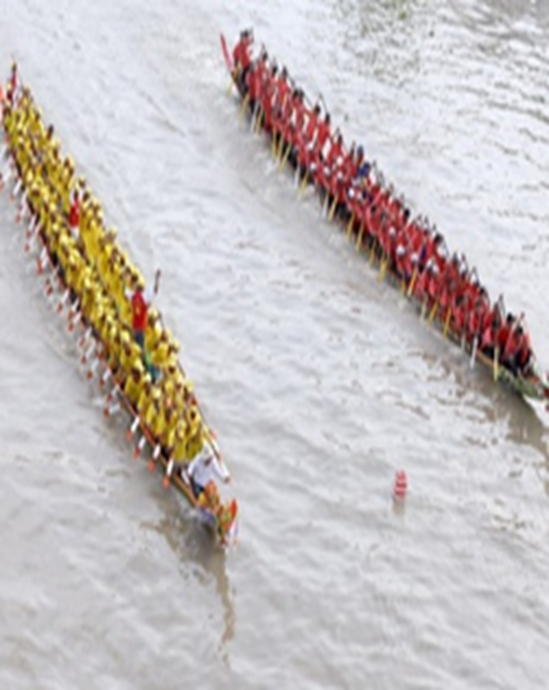 - Chọn cách thuyết minh, giới thiệu để triển khai ý tưởng và thông tin trong văn bản.
+ Giới thiệu cho người đọc hình dung được hình dáng, cách chế tạo các loại ghe, xuồng.
+ Thuyết minh về công dụng và sự hiệu quả của từng loại ghe, xuồng đối với đời sống của nhân dân vùng Nam Bộ.
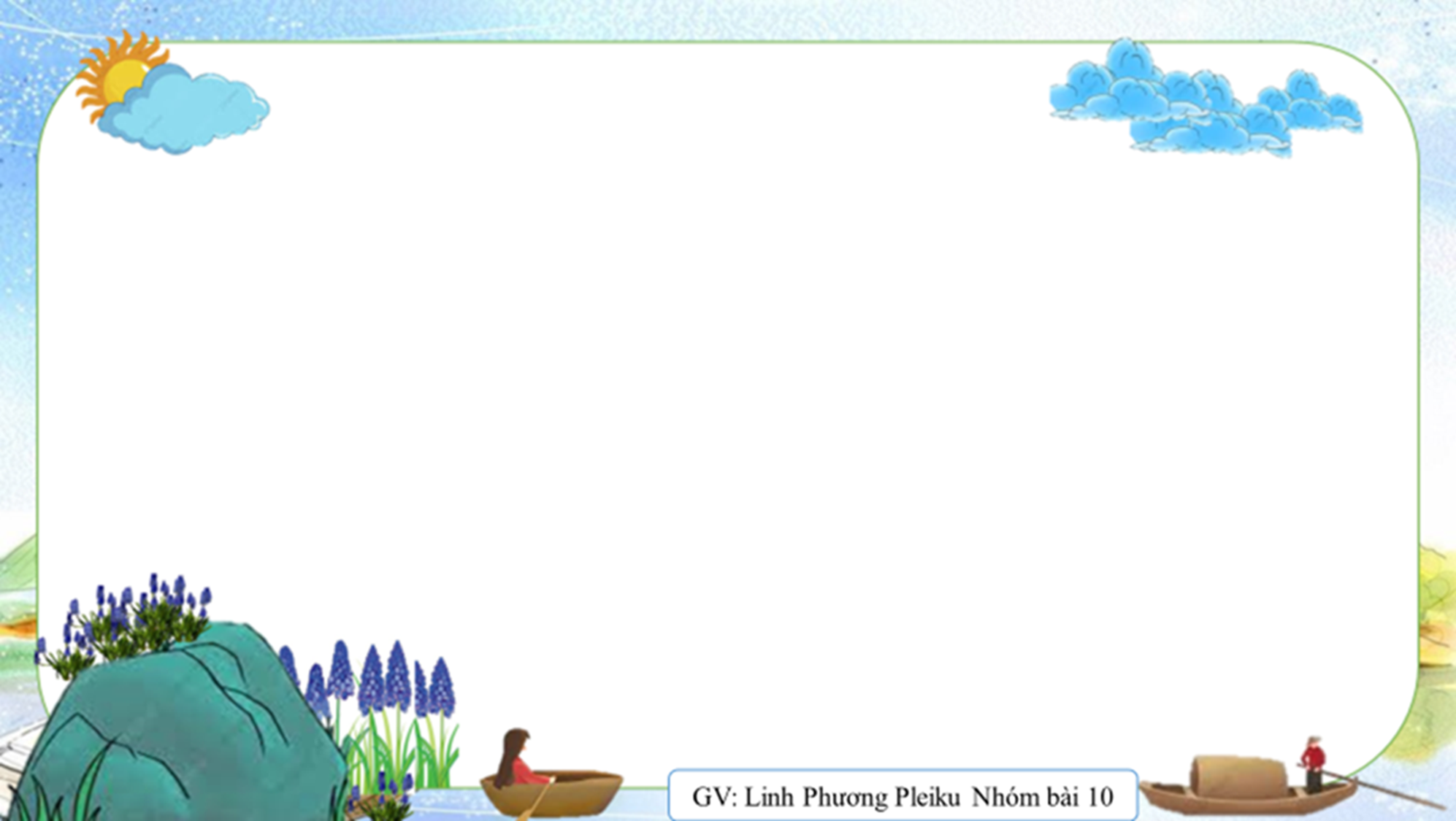 3. Giá trị của ghe, xuồng Nam Bộ
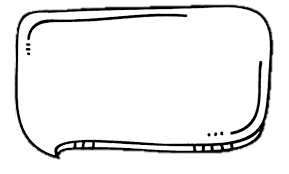 Đọc phần 4 trong SGK.
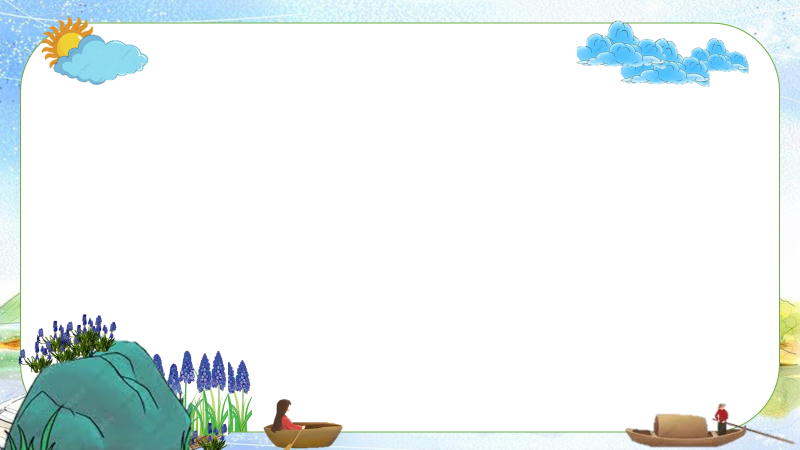 3. Giá trị của ghe, xuồng Nam Bộ
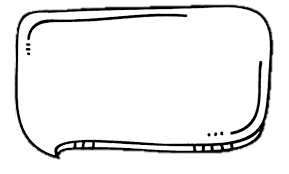 Qua văn bản, em có nhận xét gì về ghe, xuồng nói riêng và các phương tiện đi lại ở Nam Bộ nói chung?
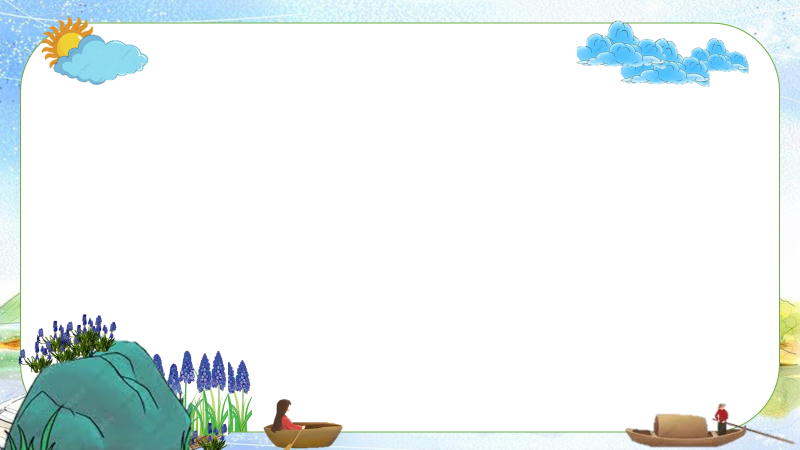 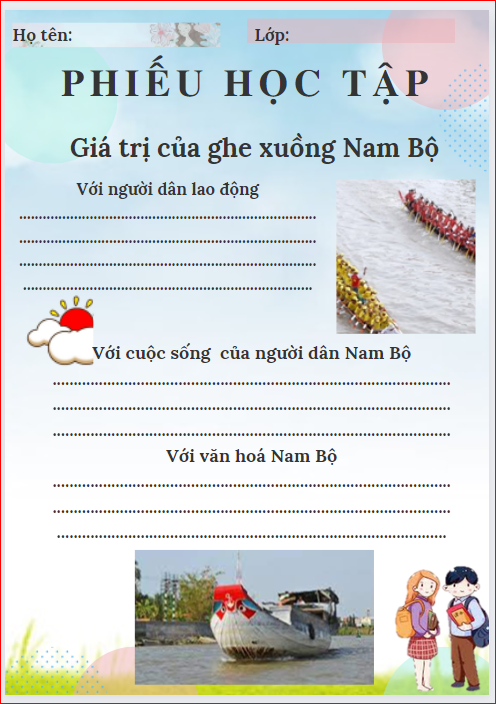 3. Giá trị của ghe, xuồng Nam Bộ
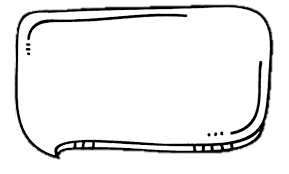 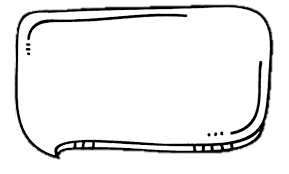 Là công cụ có công dụng lớn đối với đời sống của bà con nhân dân.
Là công cụ được người dân lao động sáng tạo bằng trí óc thông minh.
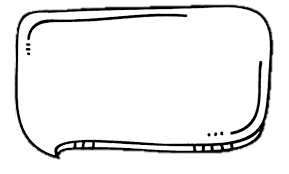 Mang theo giá trị văn hóa của vùng, miền..
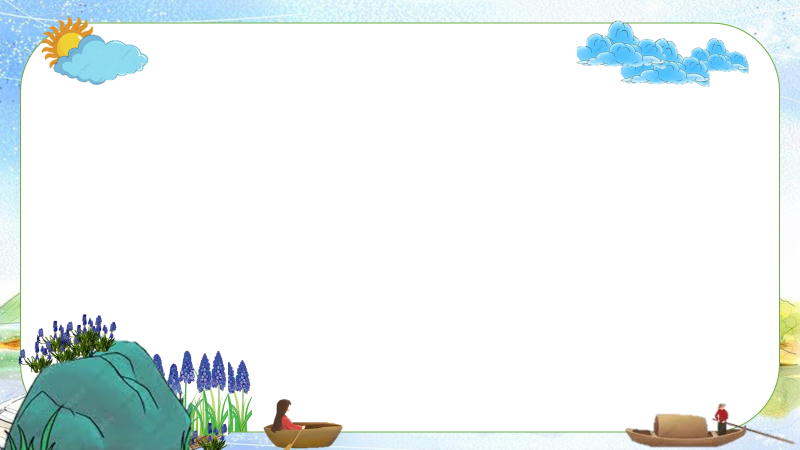 3. Giá trị của ghe, xuồng Nam Bộ
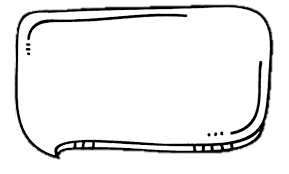 Tìm hiểu thêm từ nhiều nguồn thông tin khác nhau để nêu một số nét thay đổi về phương tiện đi lại, vận chuyển hiện nay của vùng sông nước Nam Bộ?
3. Giá trị của ghe, xuồng Nam Bộ
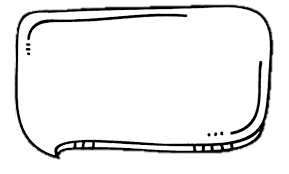 Sử dụng các phương tiện hiện đại có sức chở hàng, chở người lớn như tàu thủy, thuyền, phà…
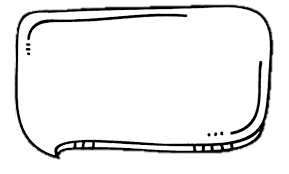 Các ghe, xuồng được cải tiến nhiều hơn, có thể được đầu tư gắn máy để giảm sức của con người.
III. TỔNG KẾT
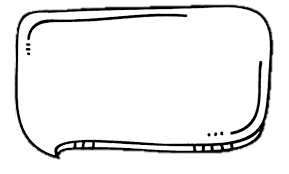 Nêu những biện pháp nghệ thuật được sử dụng trong văn bản?
1. Nghệ thuật
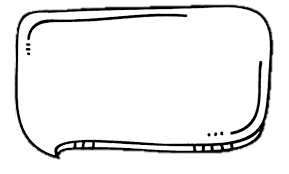 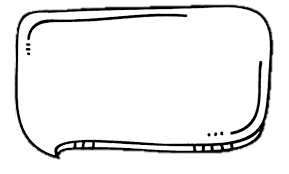 Miêu tả đặc sắc đối tượng.
Sử dụng ngôn ngữ giản dị
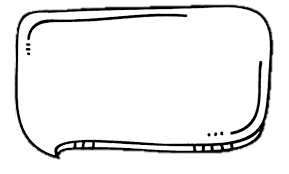 Liệt kê: nhấn mạnh sự phong phú và đa dạng của đối tượng.
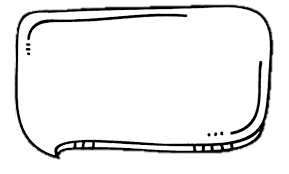 Nội dung chính của văn bản “Ghe xuồng Nam Bộ”?
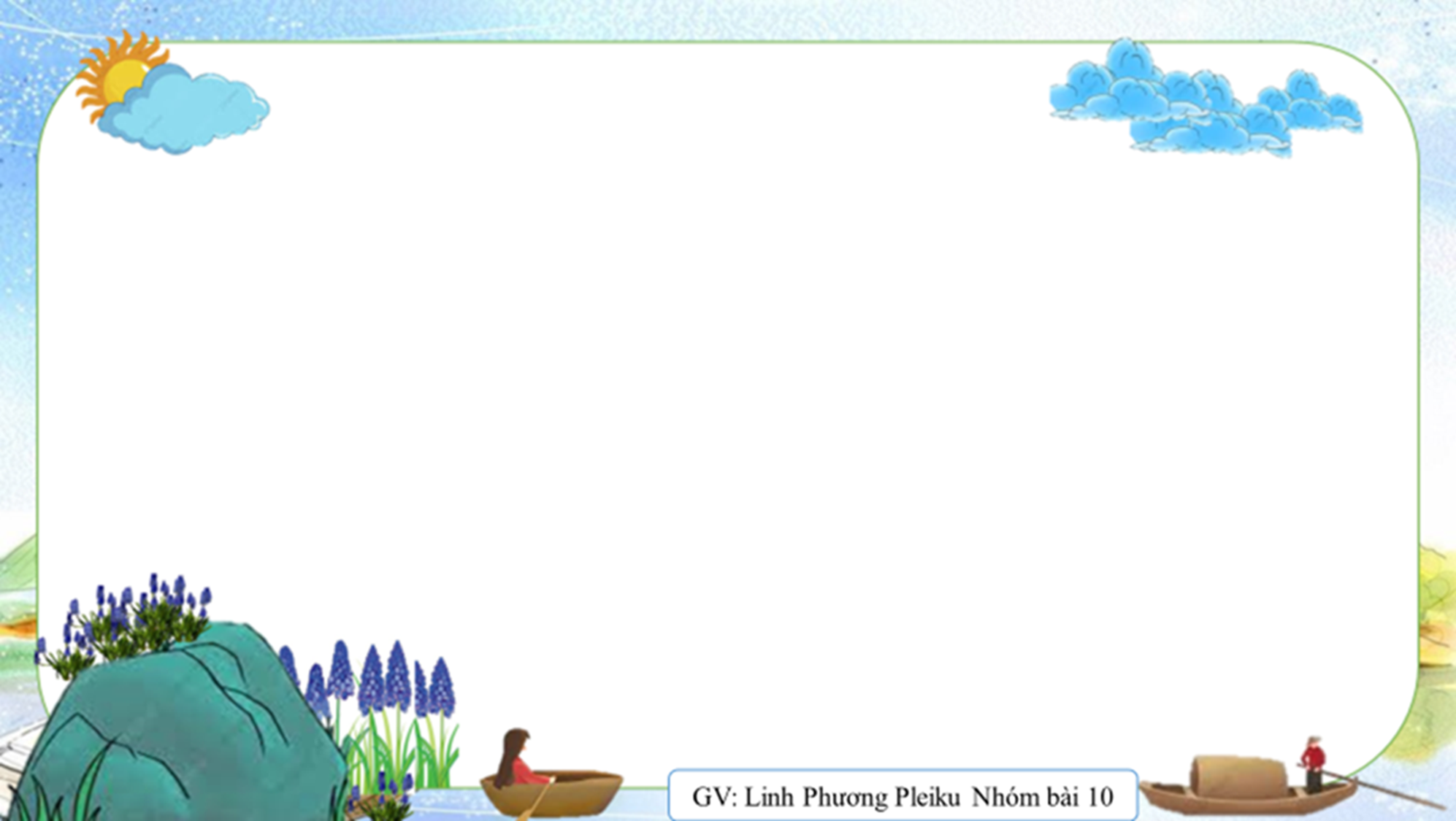 2. Nội dung
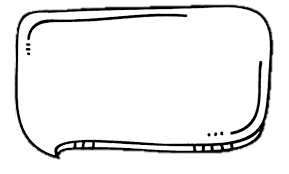 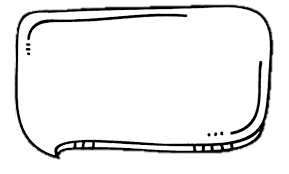 Cung cấp tri thức về phương tiện giáo thông đặc trưng của vùng Nam Bộ.
Qua đó ca ngợi giá trị của ghe , xuồng trong cuộc sống của người dân vùng sông nước Nam Bộ.
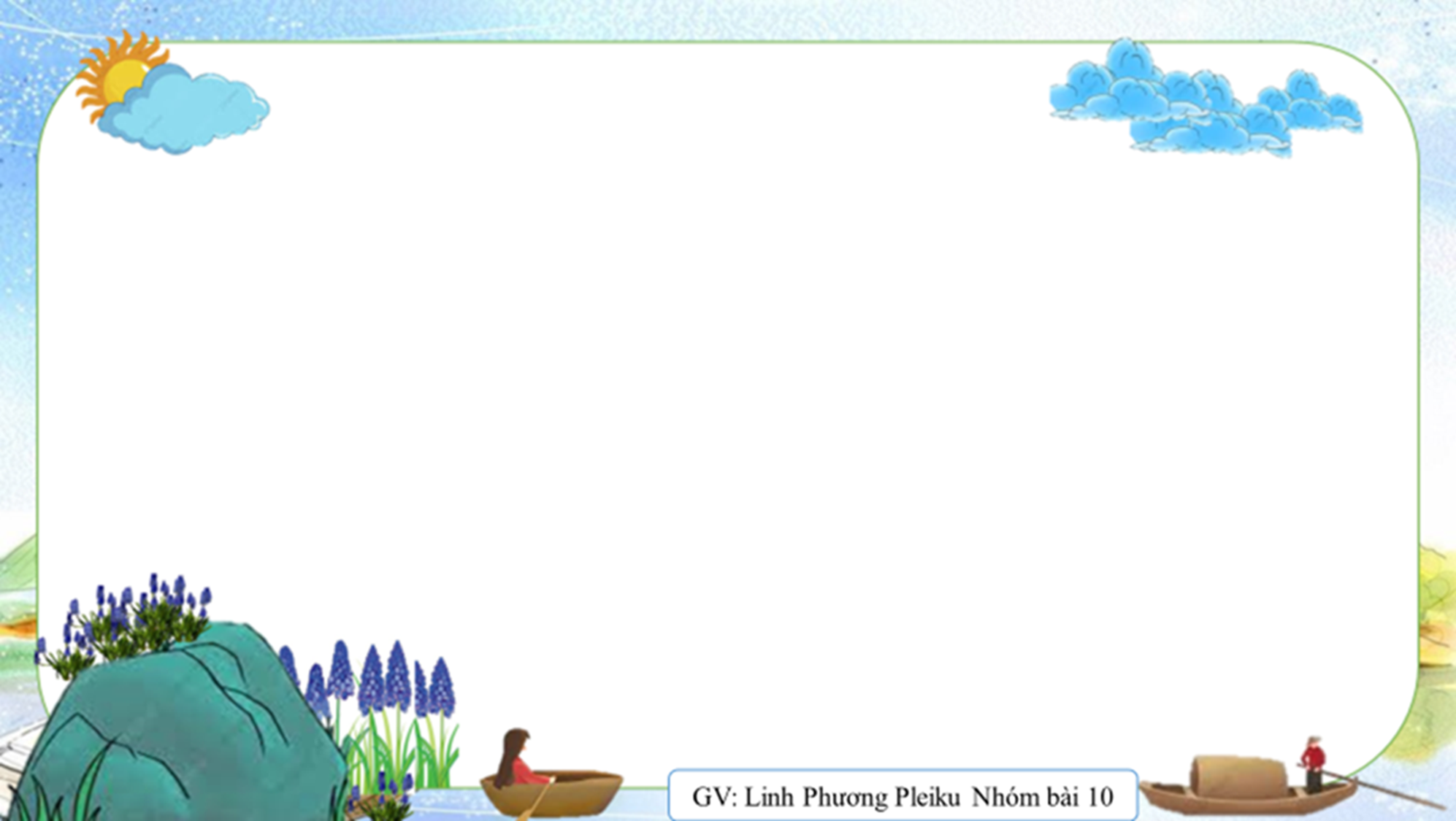 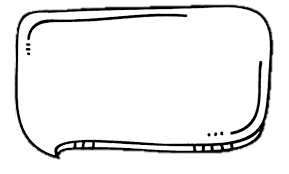 Sau khi học xong văn bản “Ghe xuồng Nam Bộ”, em học tập được điều gì về cách lựa chọn đối tượng, về triển khai?
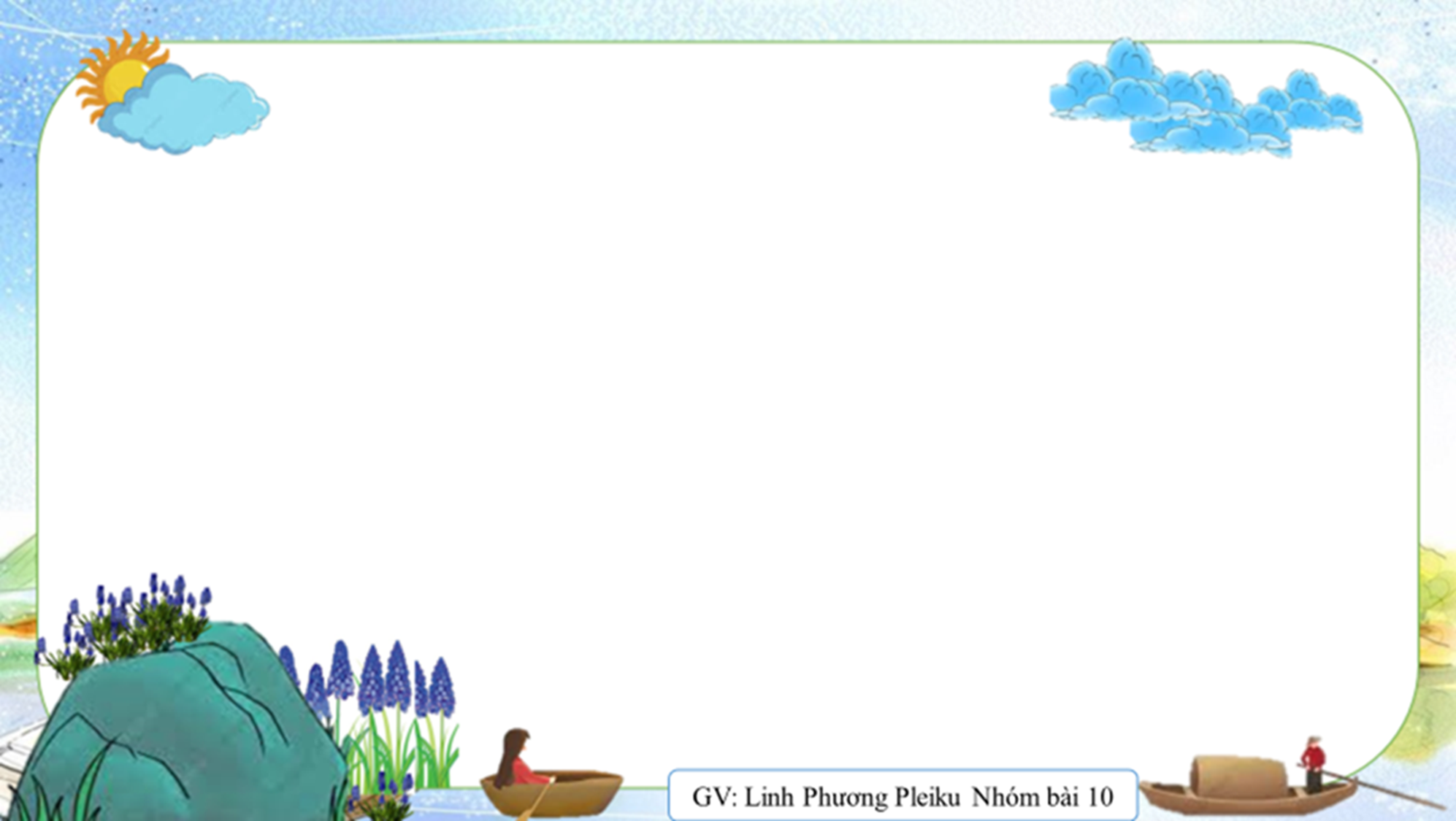 a. Về cách lựa chọn đối tượng khi thông tin
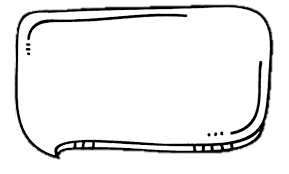 Đối tượng đặc trưng của vùng miền, gần gũi với cuộc sống của người dân vùng miền đó.
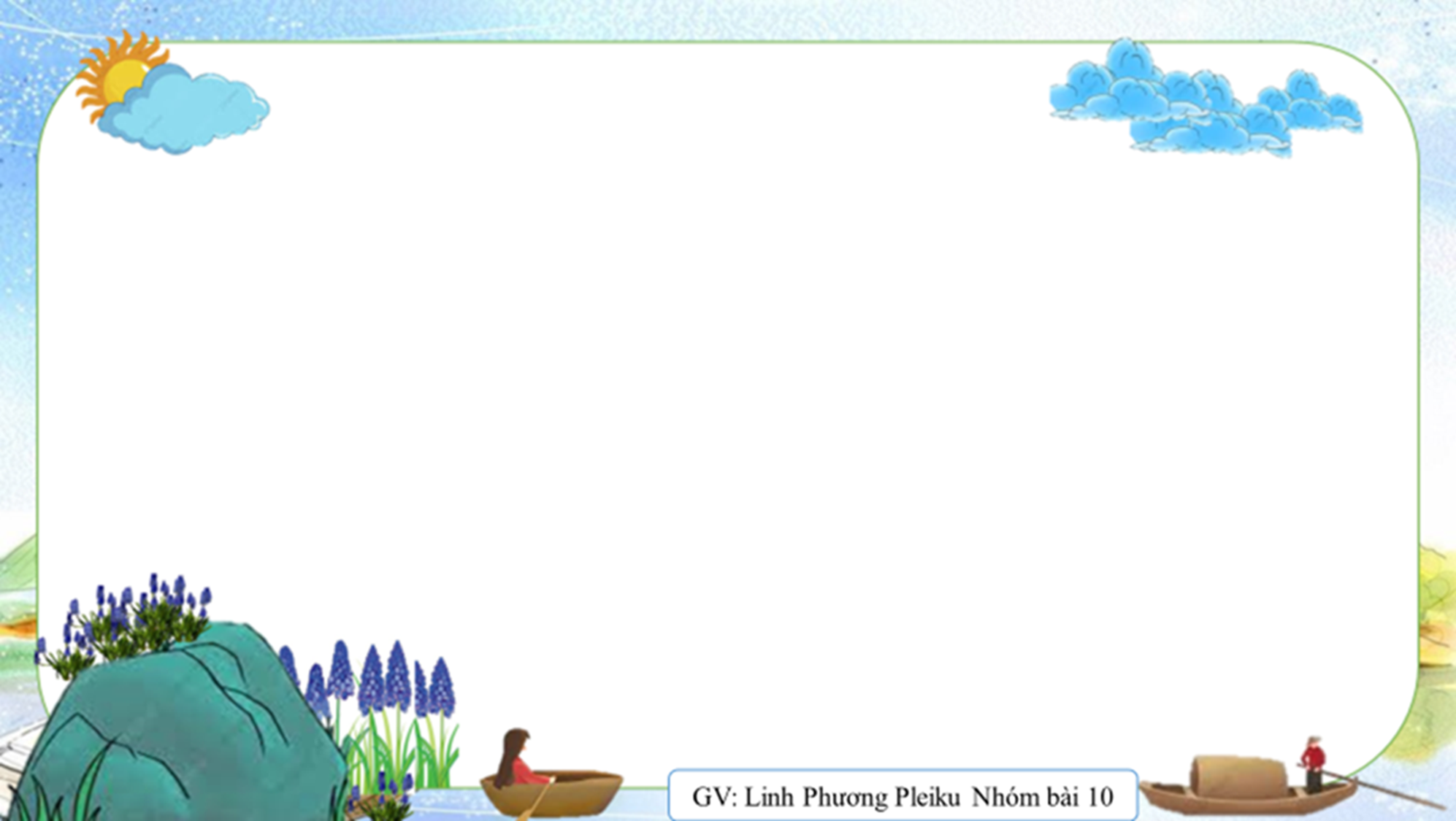 b. Về cách triển khai
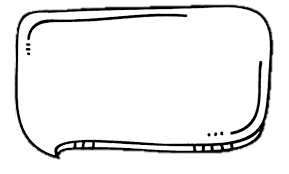 Triển khai văn bản theo trật tự phân loại đối tượng.
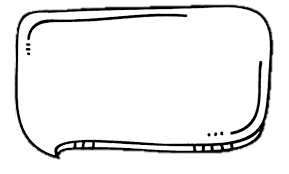 -> Giúp cho bài viết logic, rõ ràng người đọc đễ tiếp cận hơn.
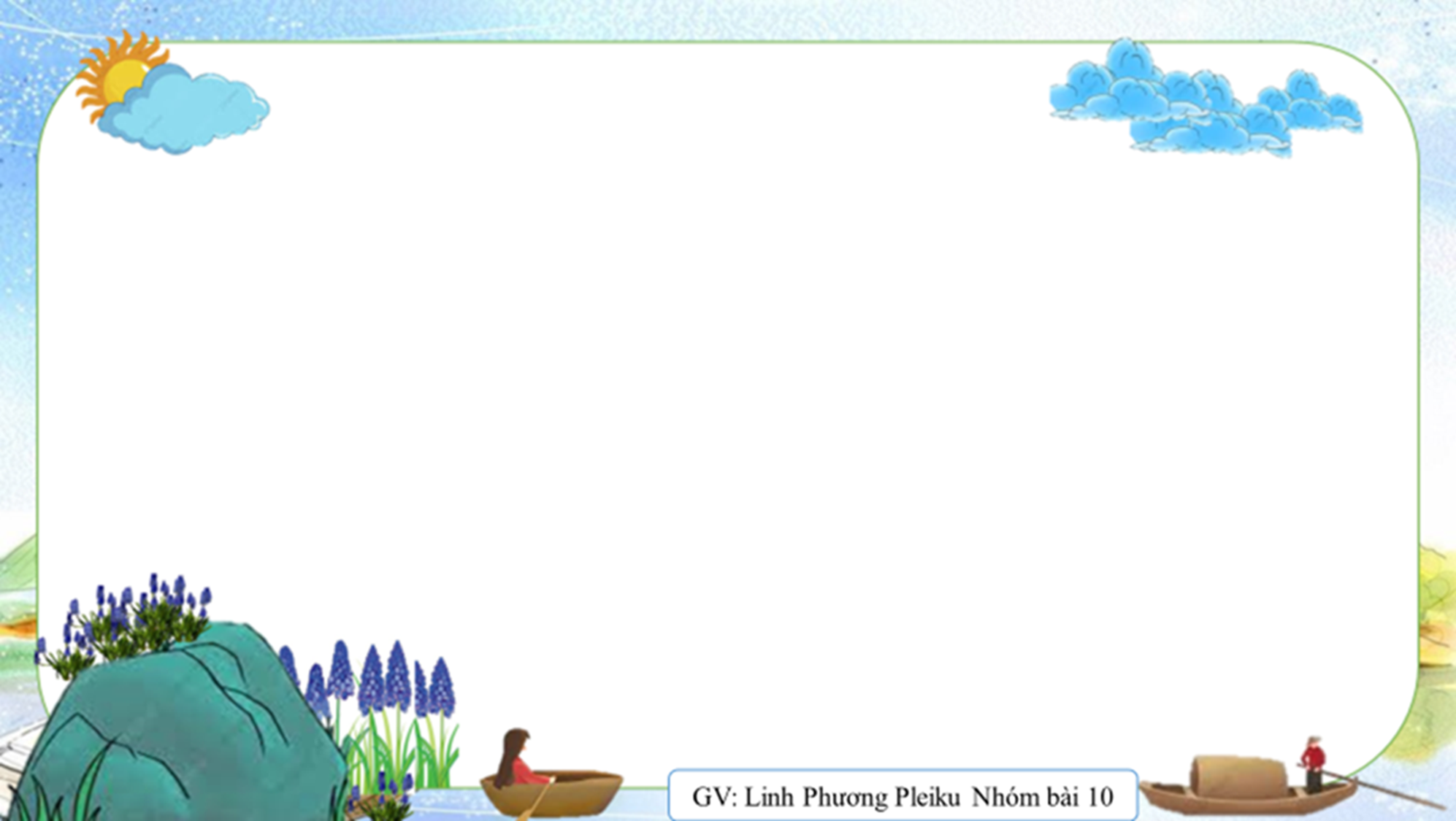 c. Về lựa chọn Cước chú và tài liệu tham khảo
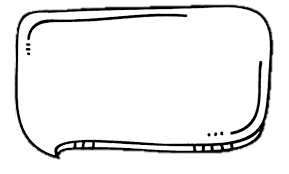 Lựa chọn những cước chú và tài liệu tham khảo phù hợp.
IV. LUYỆN TẬP
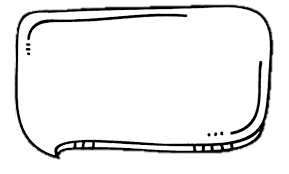 Viết đoạn văn (từ 5 – 12 dòng) tóm tắt văn bản “Ghe xuồng Nam Bộ”.
Ghe xuồng là phương tiện đi lại đặc trưng của vùng sông nước Nam Bộ. Xuồng là thuyền nhỏ không có mái che, thường đi kèm theo thuyền lớn hoặc tàu thuỷ. Các loại phổ biến như xuồng ba lá, xuồng năm lá, tam bản, xuồng vỏ gòn, xuồng độc mộc, xuồng  máy… Ghe dùng để vận chuyển hàng hóa thường là những chiếc ghe có kích thước lớn, sức chở nặng, đi được đường dài. Rất đa dạng với nhiều loại xuồng khác nhau và mục đích sử dụng khác nhau. Ngoài ra, ở mỗi địa phương cũng có những loại ghe phù hợp với điều kiện sông nước và nhu cầu sản xuất, đi lại trong vùng. Ghe xuồng ở Nam Bộ vừa là một loại phương tiện giao thông vô cùng hữu hiệu, vừa ẩn chứa bên trong những giá trị văn hóa vô cùng độc đáo. Dù sau này khoa học kĩ thuật phát triển thì ghe, xuồng vẫn giữ vị trí quan trọng ở mảnh đất này.
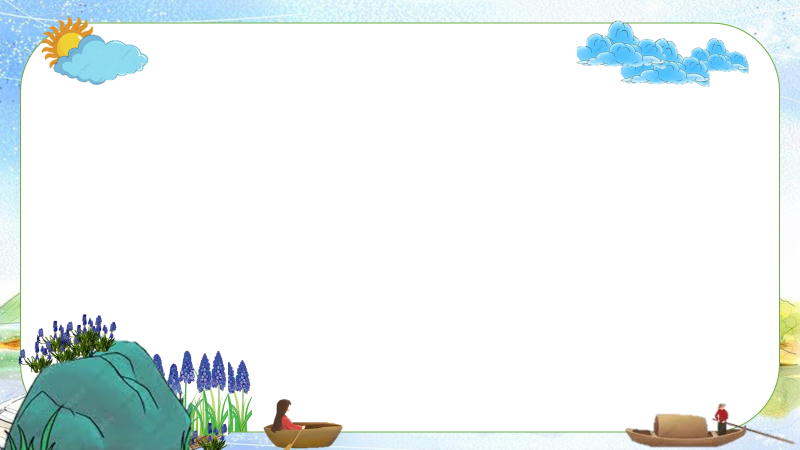 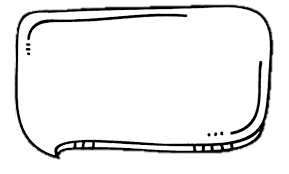 Em biết những phương tiện đi lại nào mang tính đặc trưng của người dân ở mỗi vùng miền trên đất nước ta? Trong số đó, em thích phương tiện nào nhất? Vì sao?
V. VẬN DỤNG
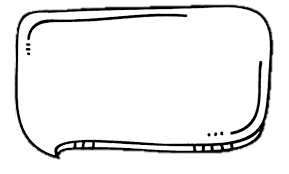 Từ bài học, em rút ra cho mình bài học gì về giữ gìn văn hoá địa phương của các vùng miền?
HẸN GẶP LẠI